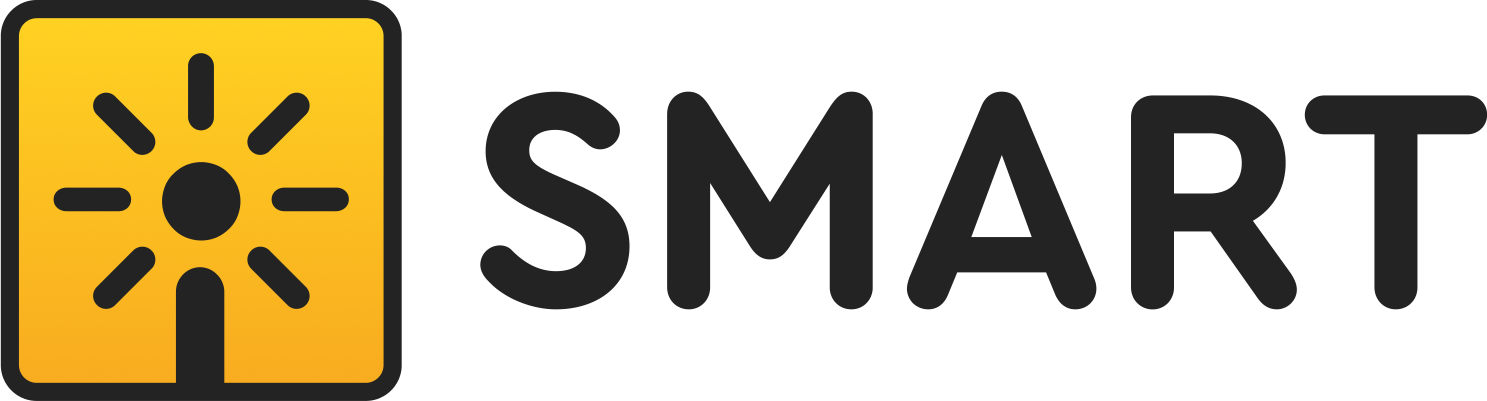 Возможности платформы ISMART  в обучении детей с ограниченными возможностями здоровья
Шелковая Мария Сергеевна,
Учитель-начальных классов
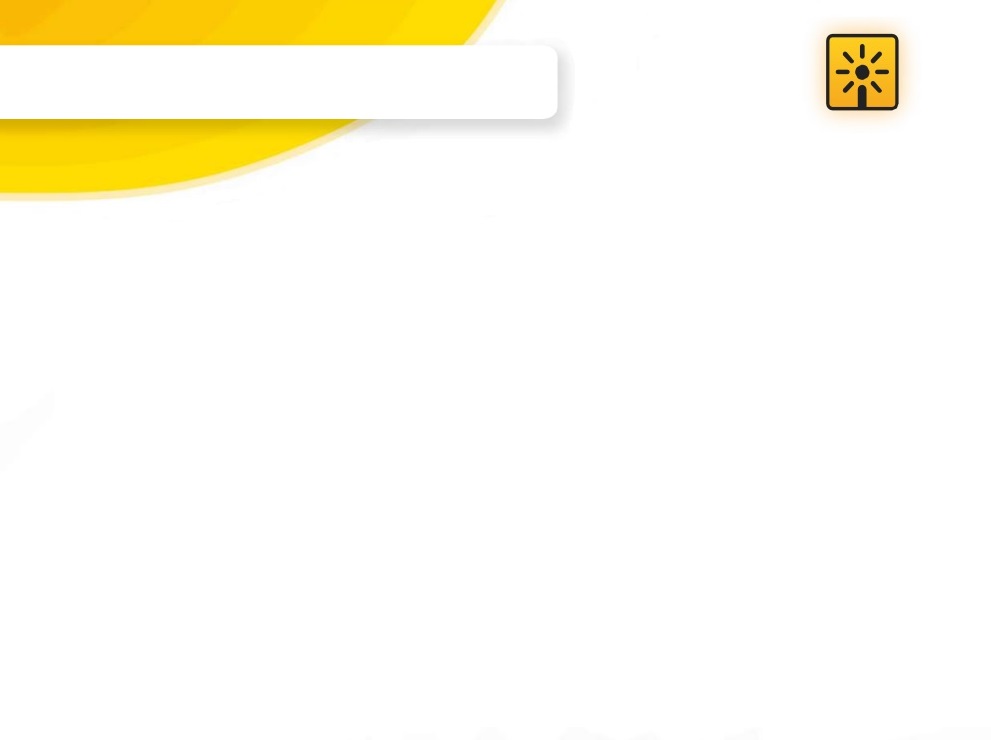 Познавательное развитие подразумевает 
развитие всех психических процессов, с помощью которых человек познает окружающий мир, себя и других людей.
Коммуникативная компетентность – умение общаться, быстро и чётко устанавливать деловые и дружеские контакты с людьми и умение воплотить знания на практике.
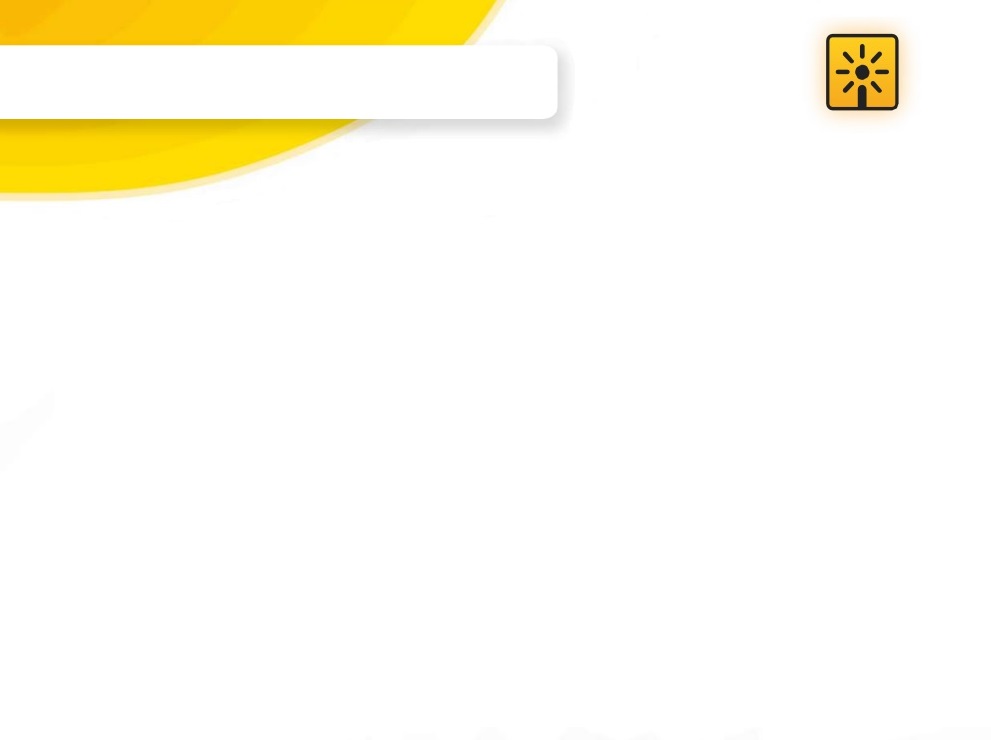 Цифровые образовательные технологии
Формы:
Компьютерные презентации
Работа с интерактивной доской (игры, тесты, тренировочные упражнения)
Видео и аудио фрагменты.
Готовые программные продукты: учебные диски, электронные библиотеки, виртуальные экскурсии, и др.
Позволяют:
усилить образовательные эффекты;
повысить качество усвоения материала;
осуществить дифференцированный подход к обучающимся с разным уровнем готовности к обучению;
повысить познавательную активность;
организовать одновременно детей, обладающих различными способностями и возможностями;
воспитывать самостоятельность, способность к самообразованию.
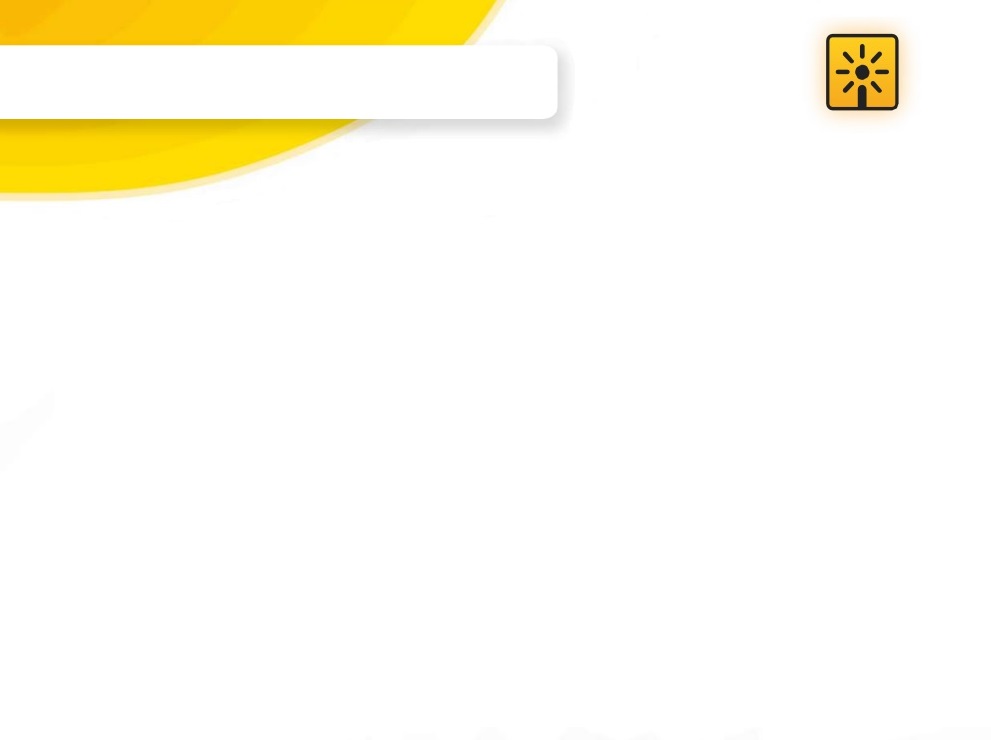 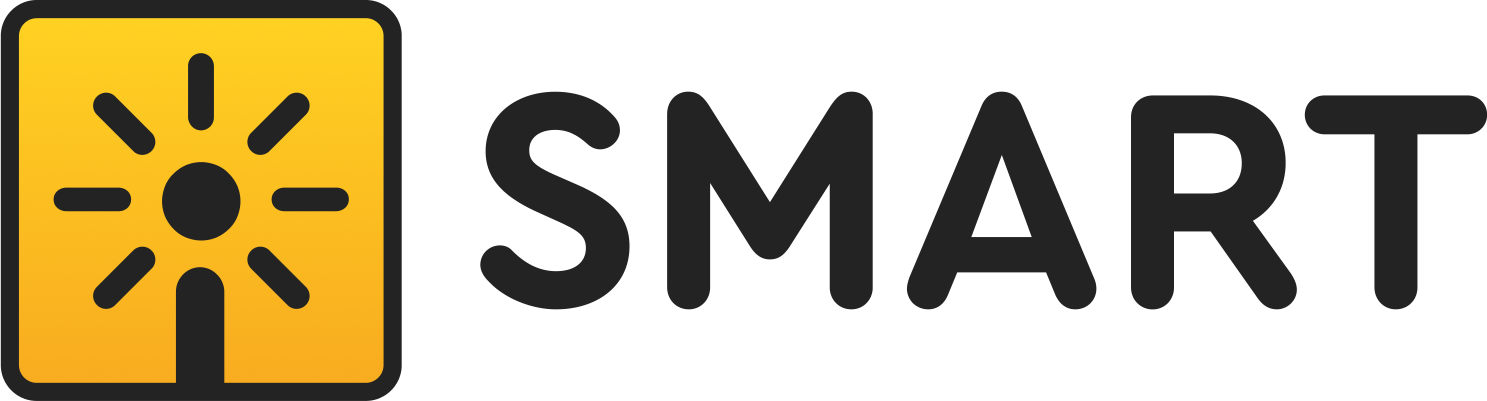 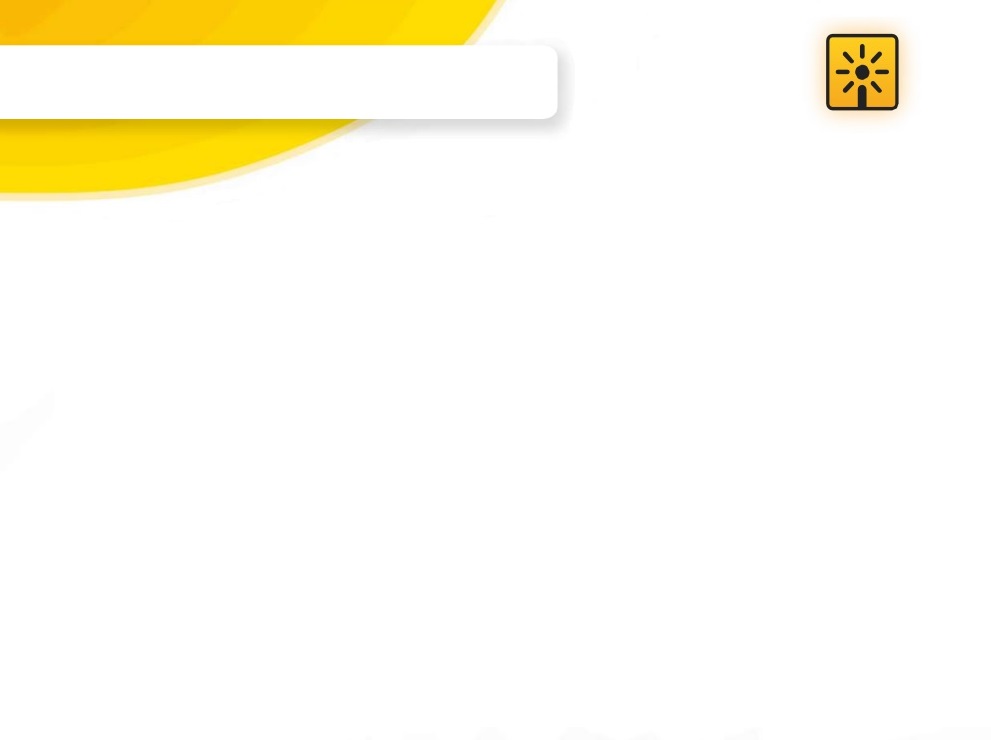 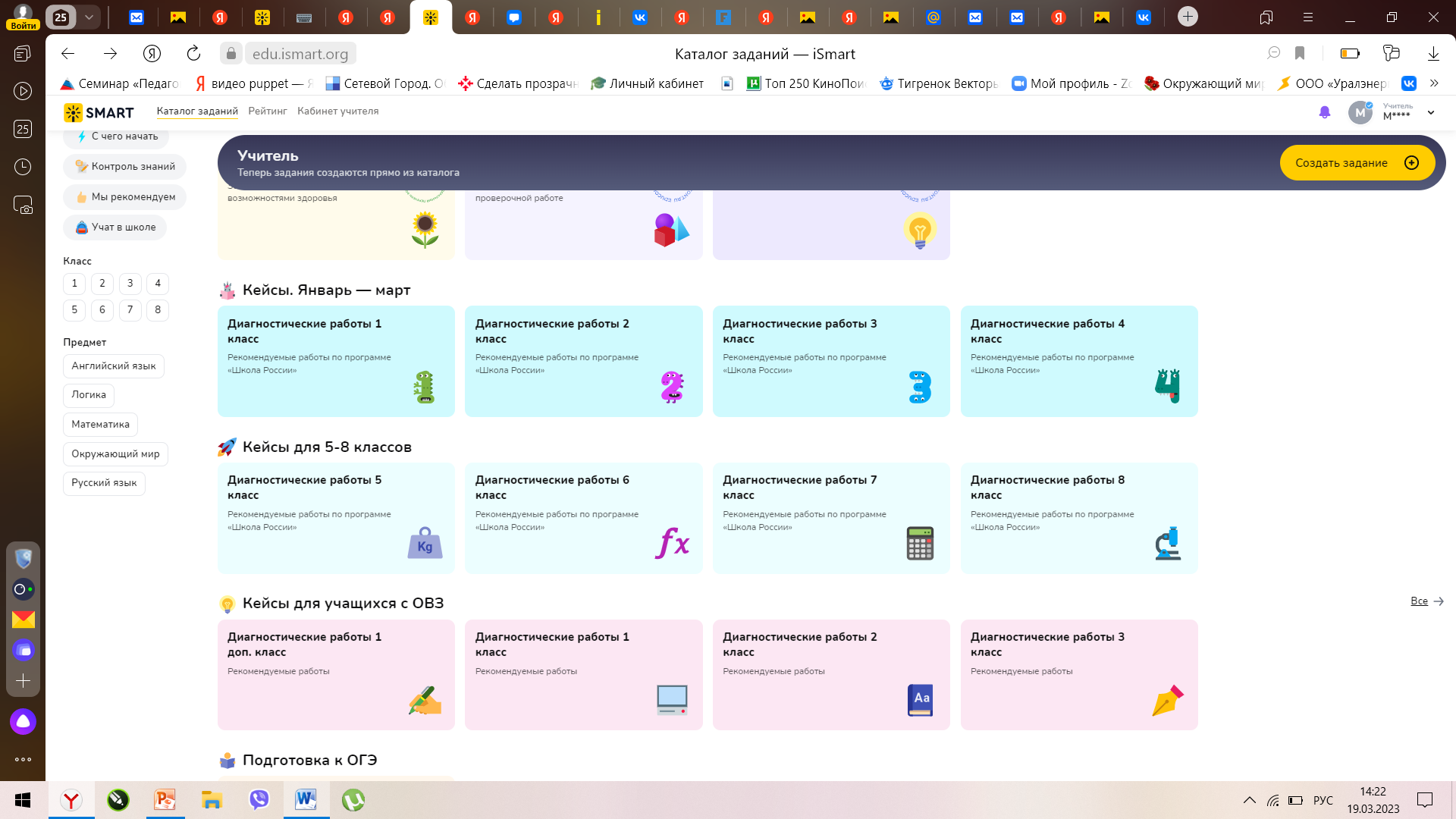 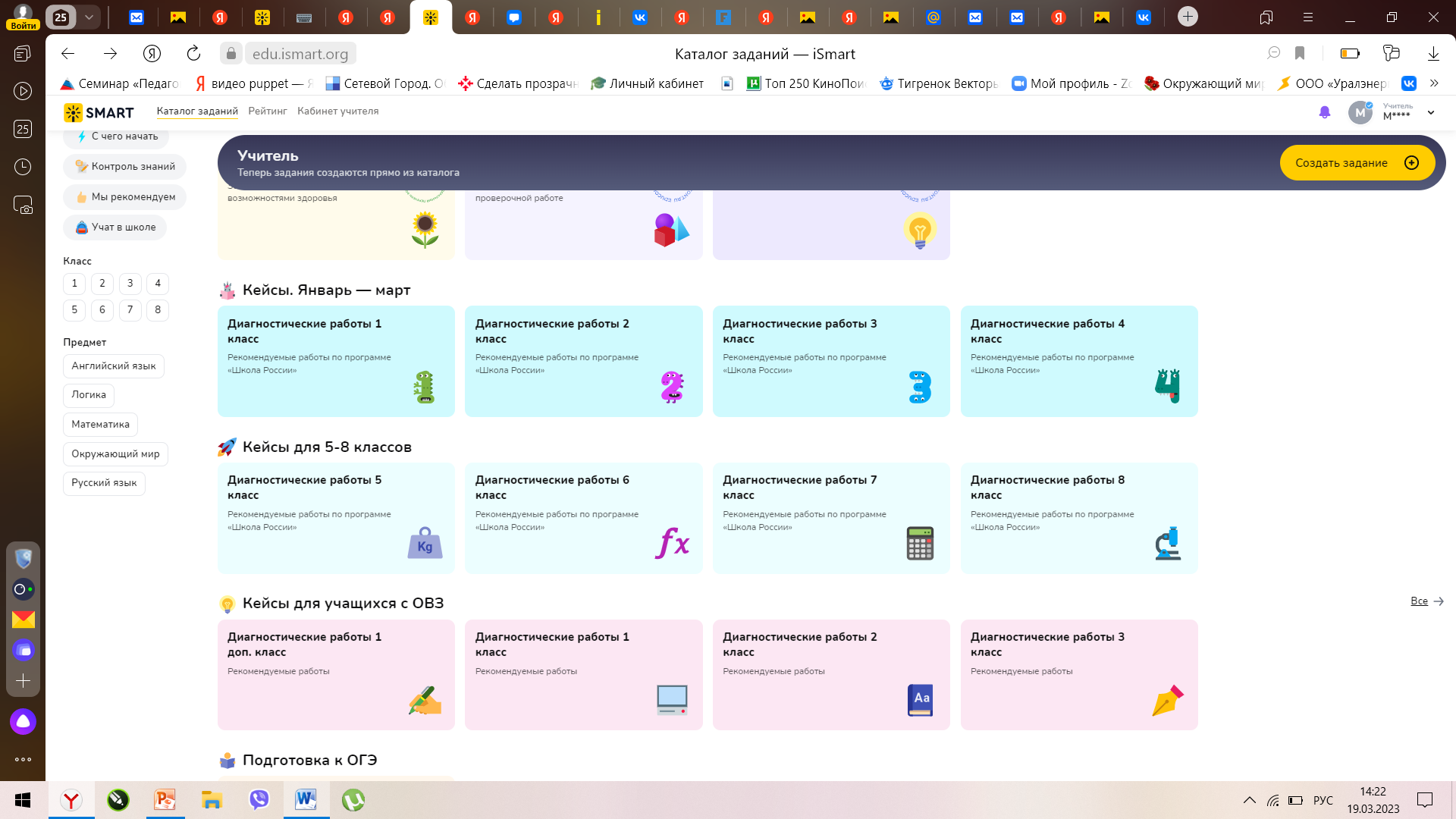 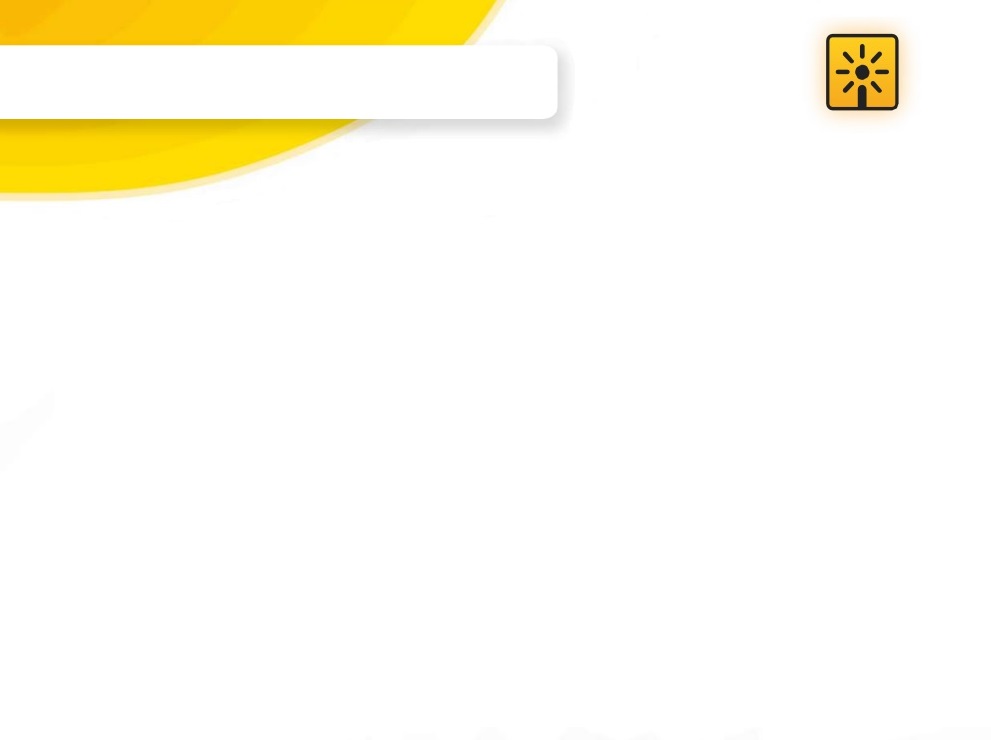 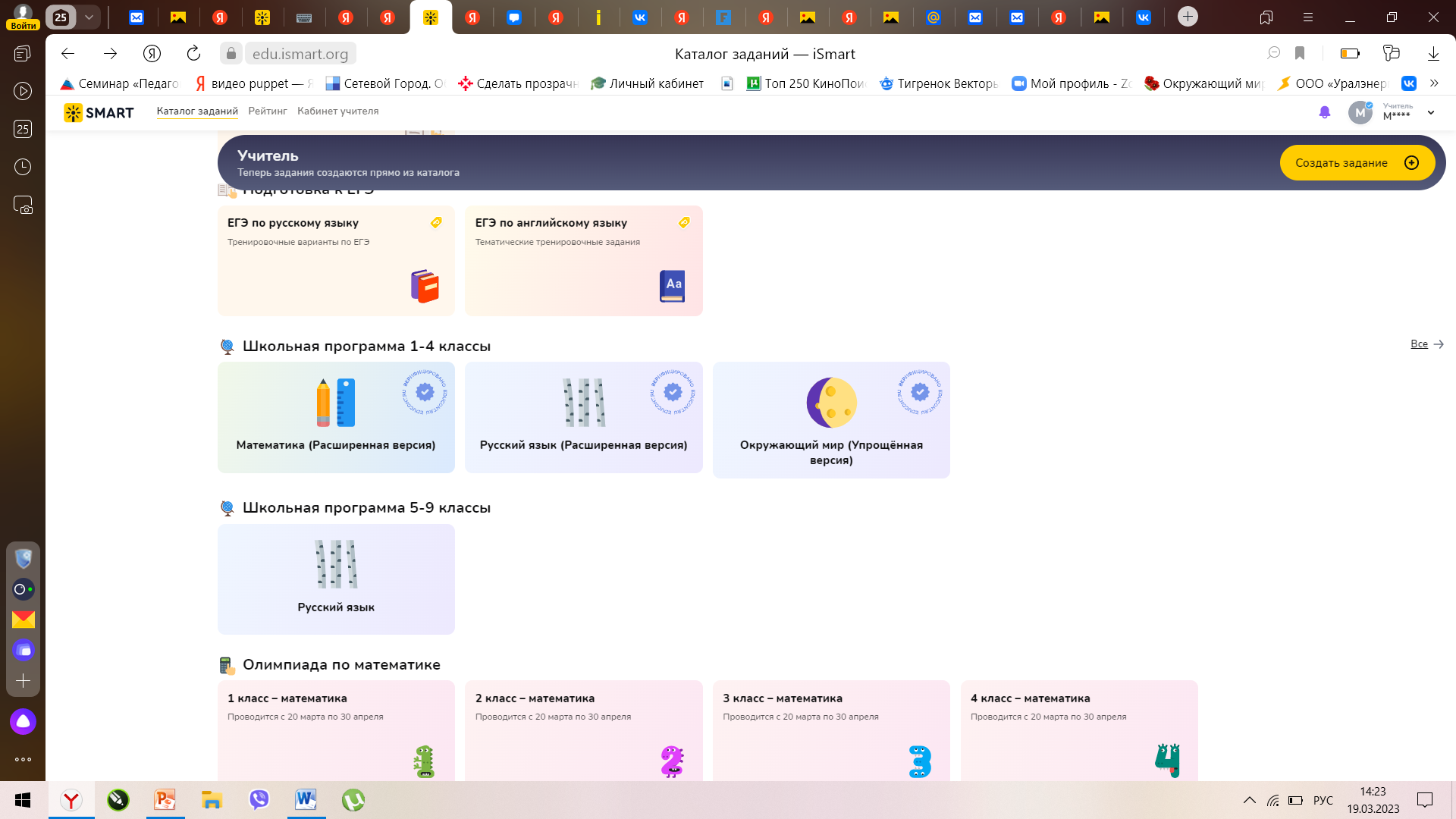 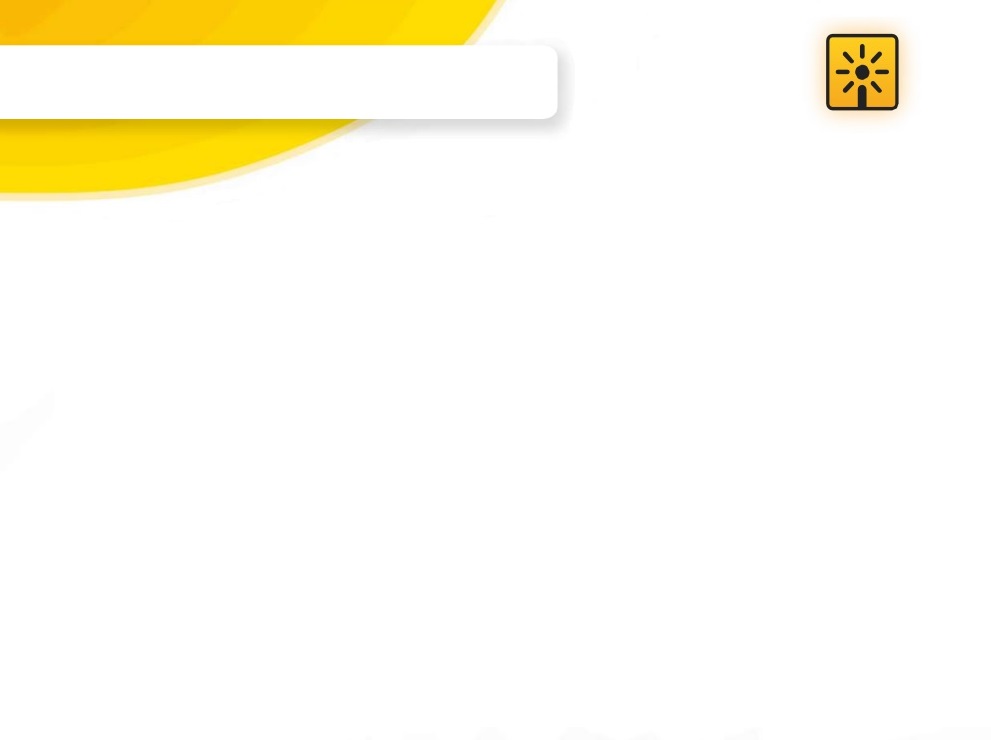 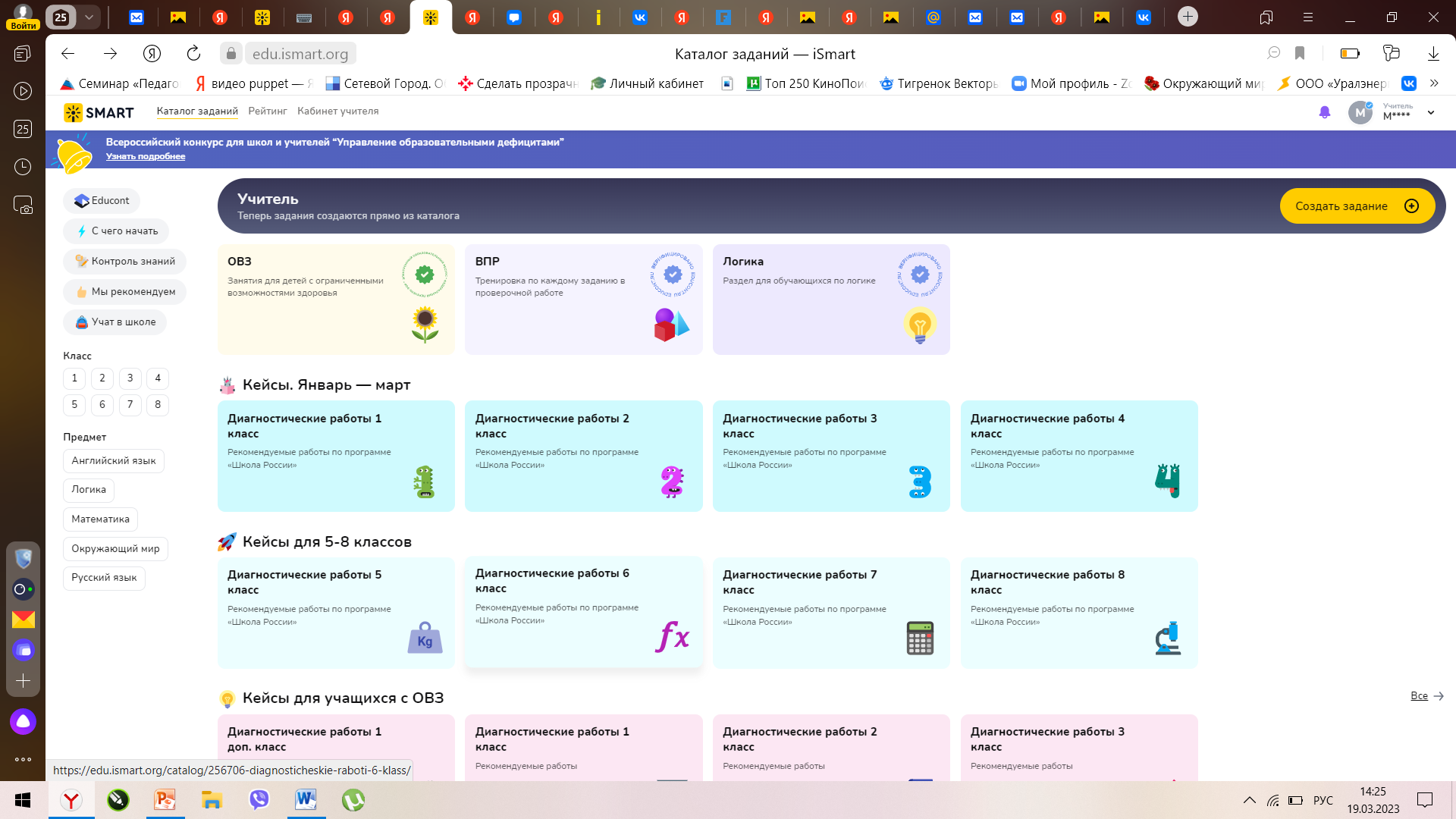 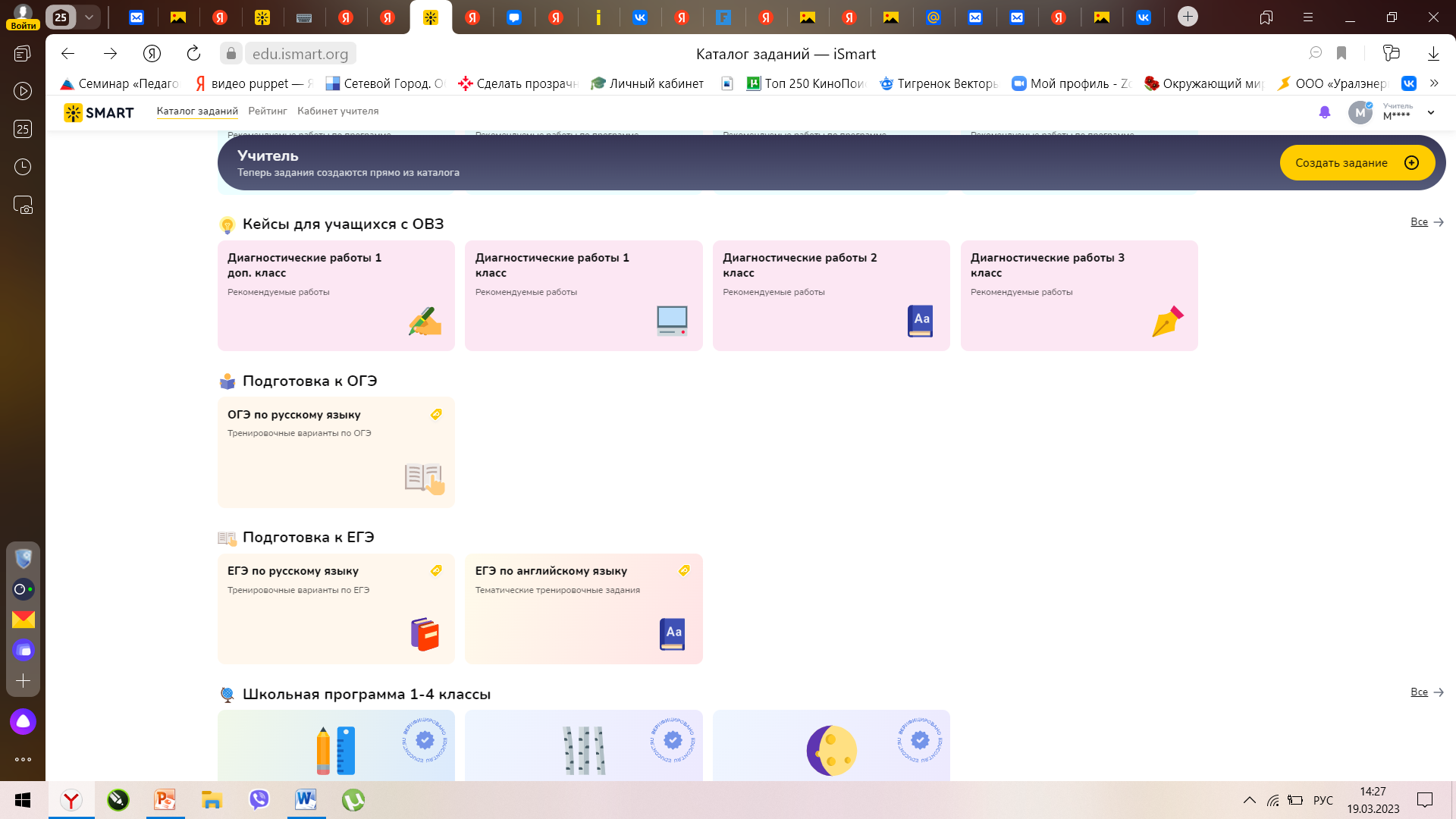 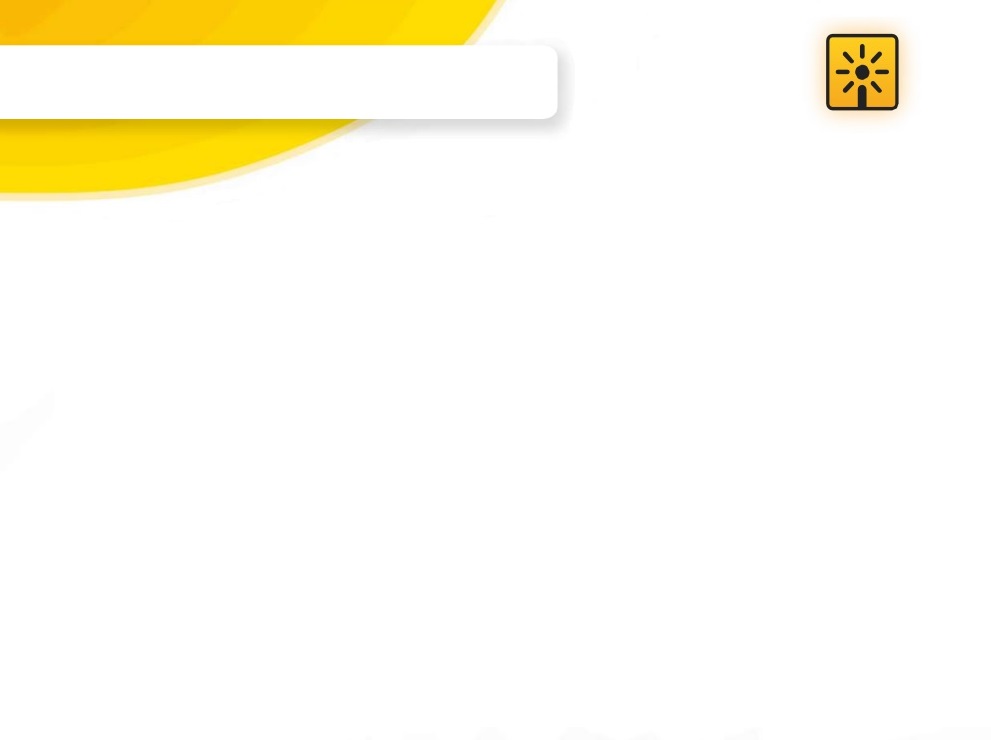 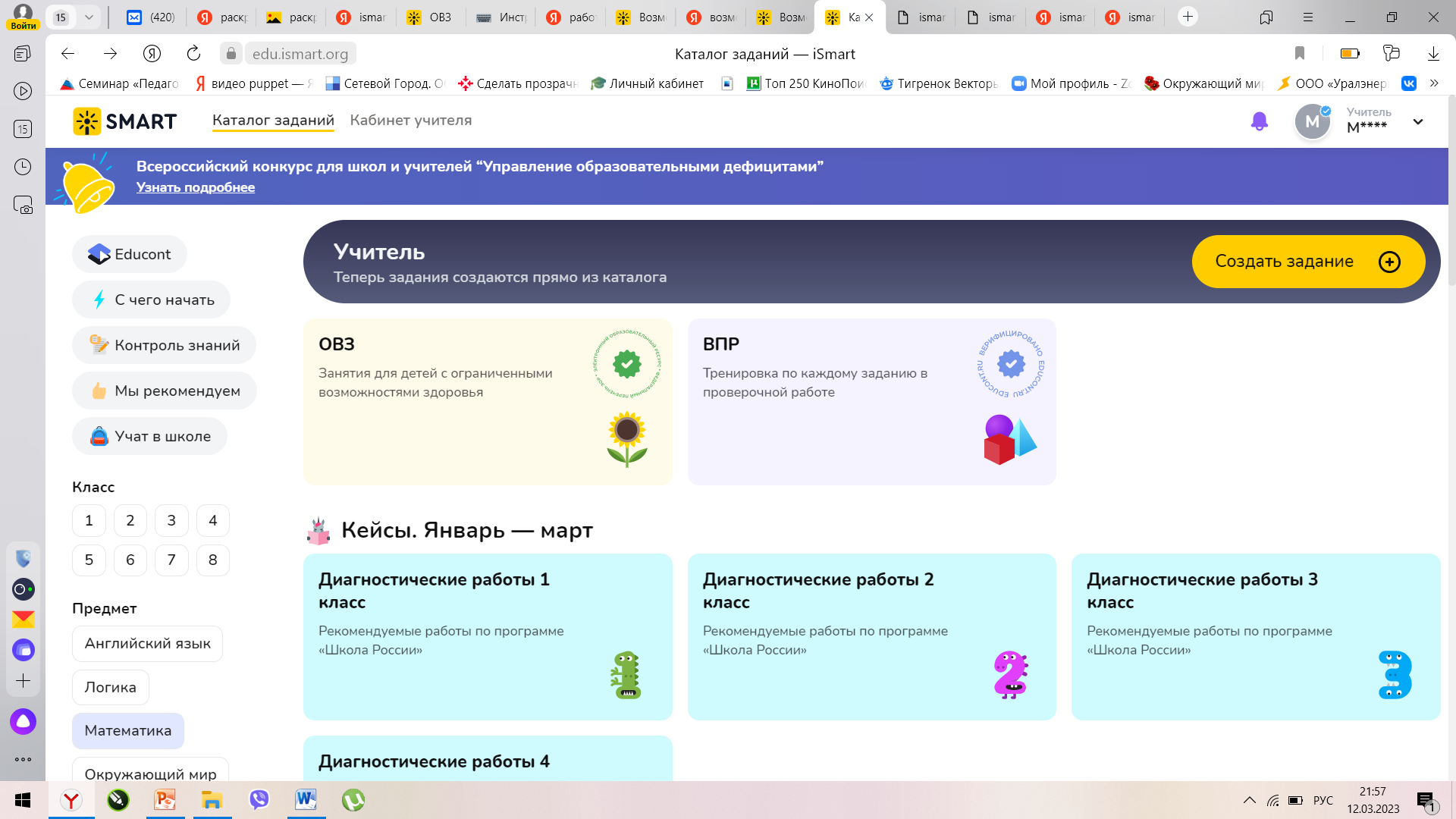 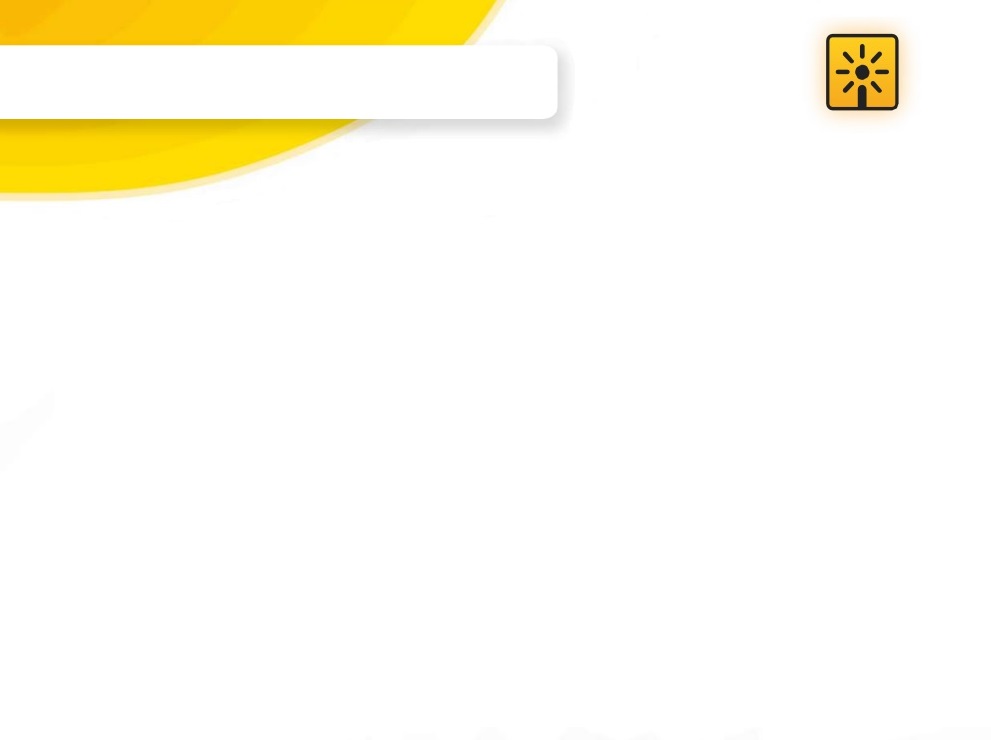 В соответствии с ФГОС ОВЗ
На основе АООП НОО для обучающихся с ЗПР, варианты 7.1, 7.2
На основе АООП НОО для обучающихся с РАС, варианты 8.1, 8.2, 8.3
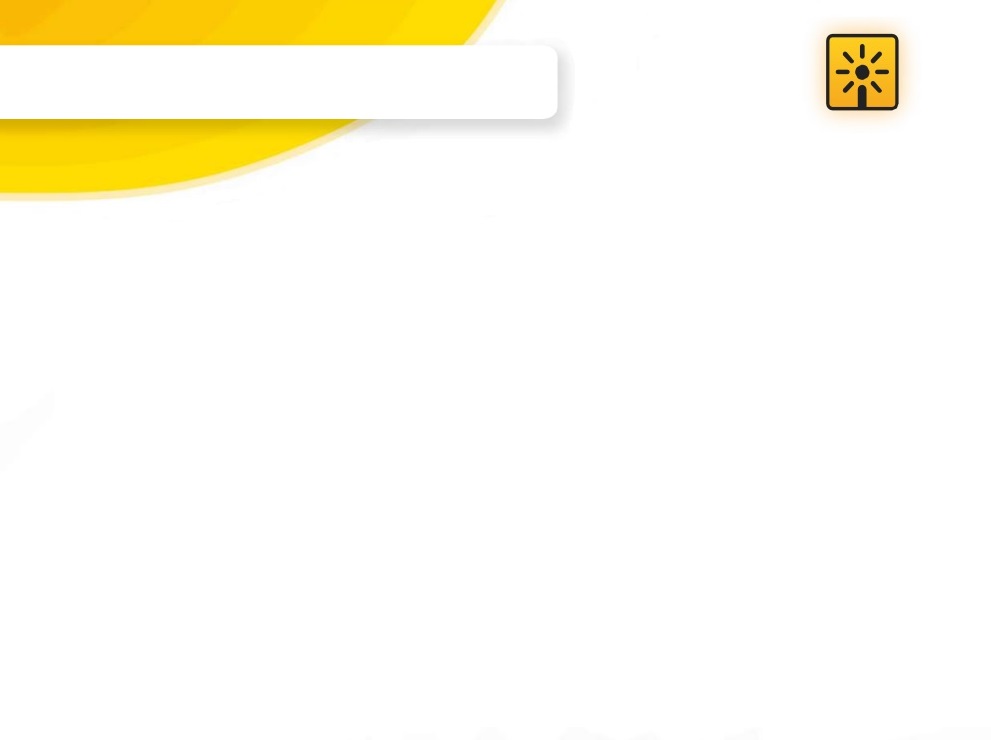 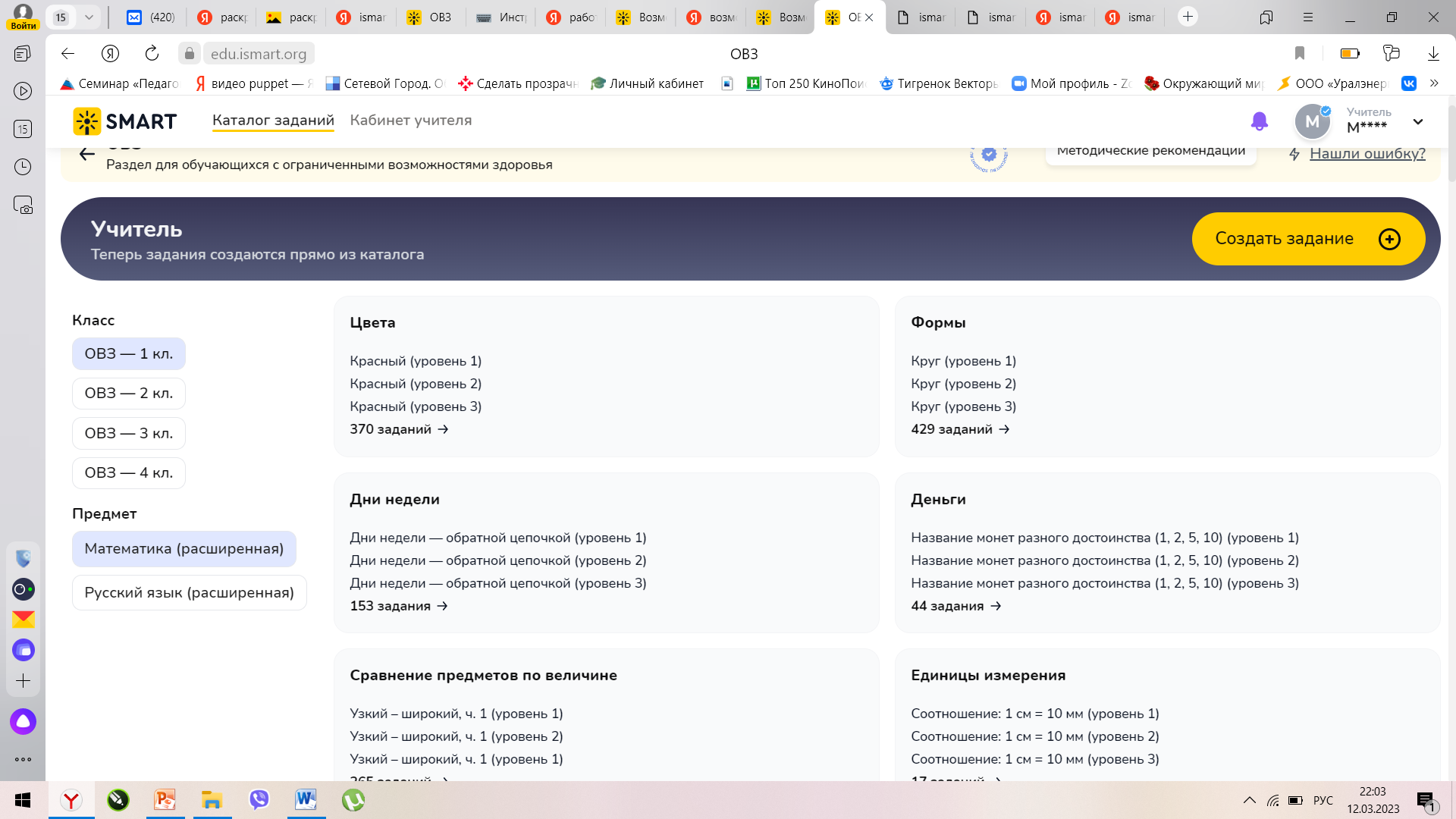 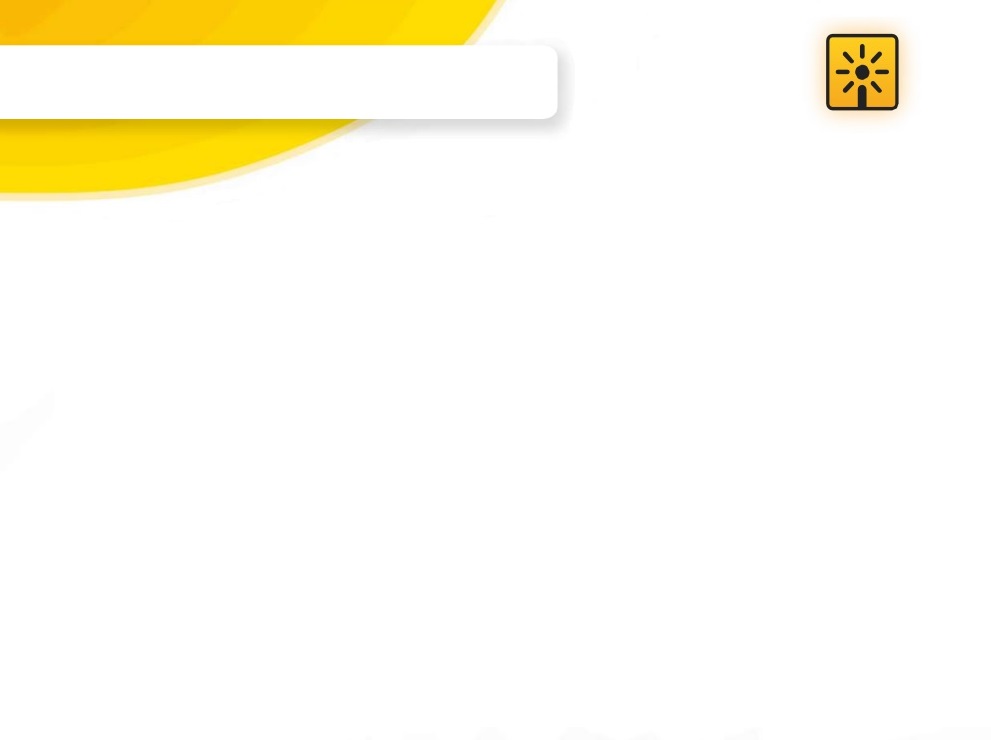 Изучение геометрического материала
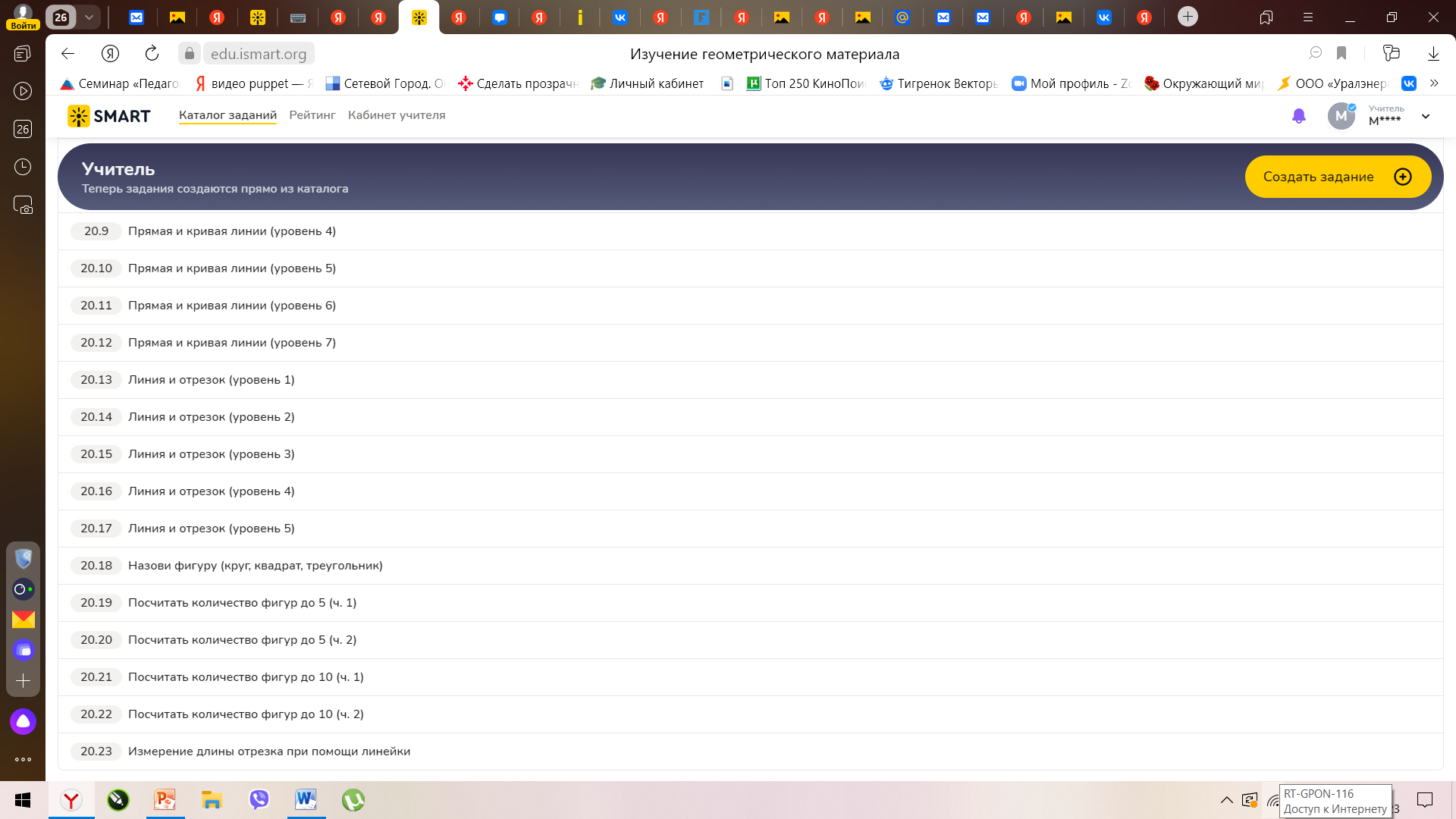 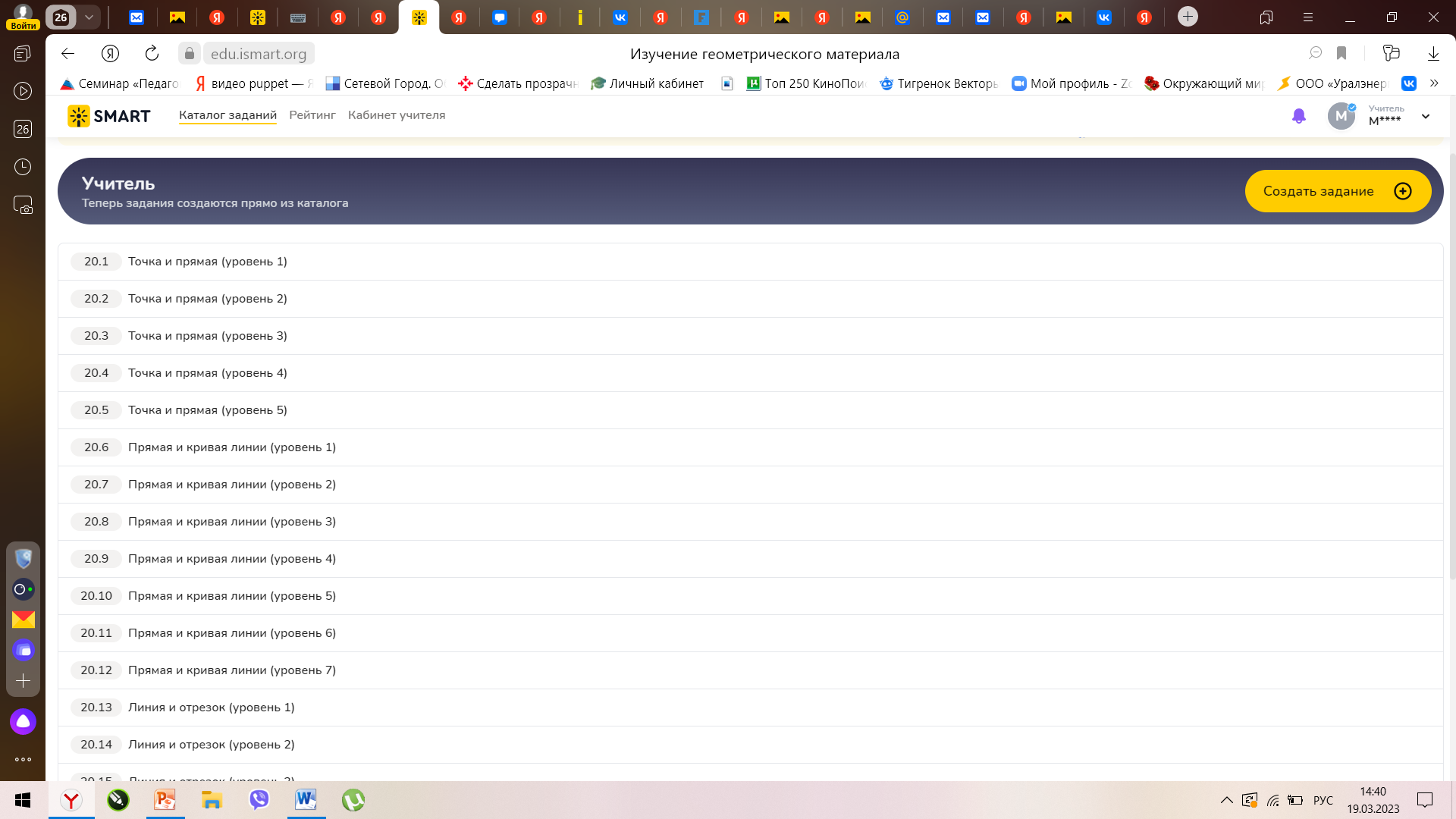 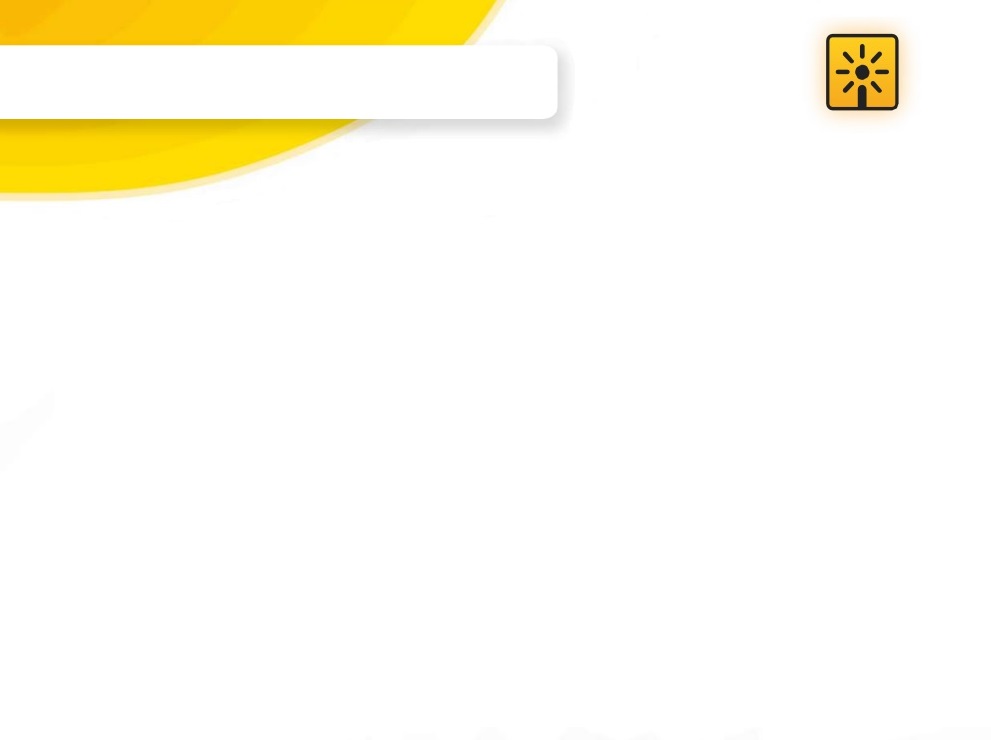 Изучение геометрического материала
2 уровень
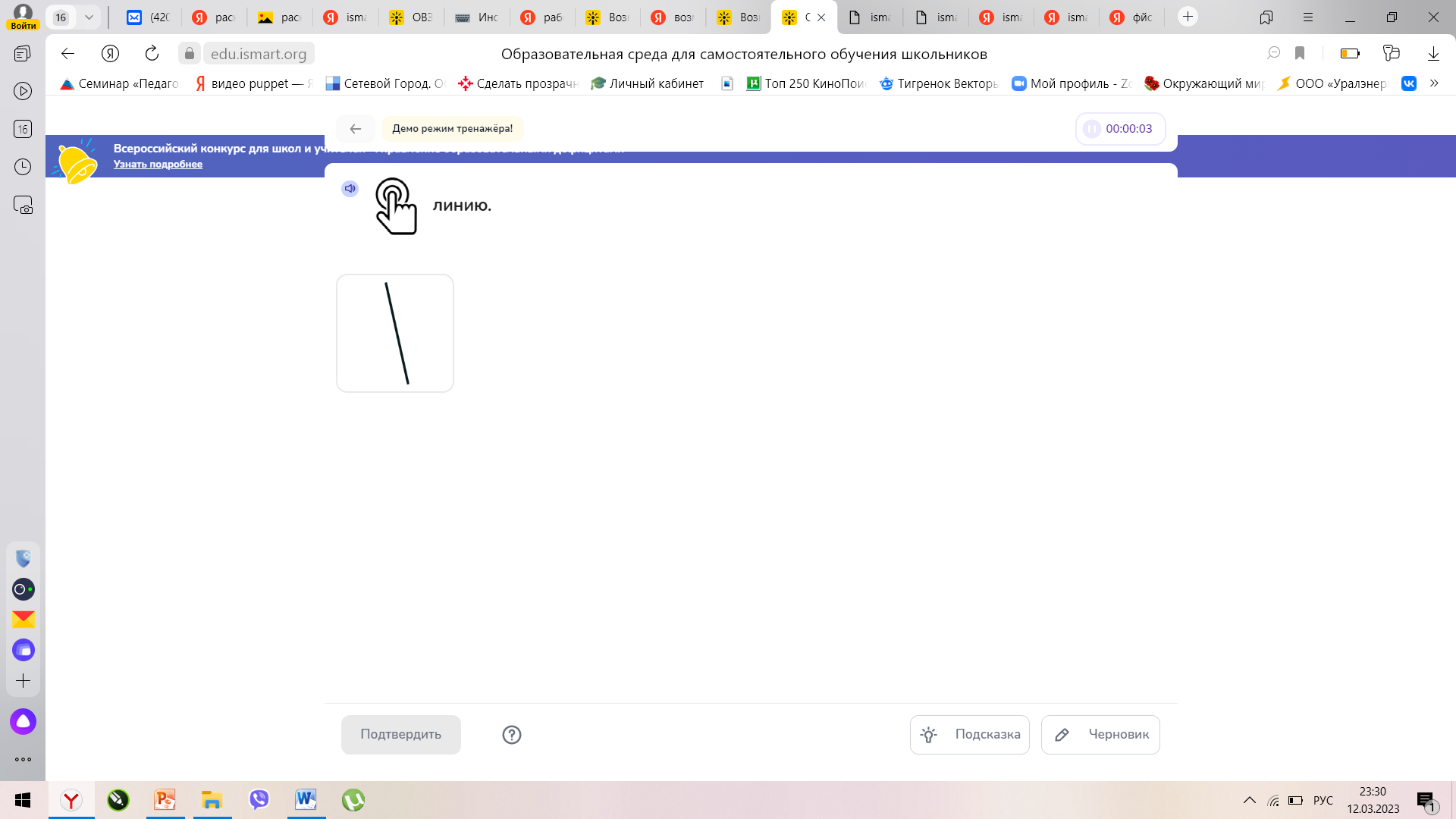 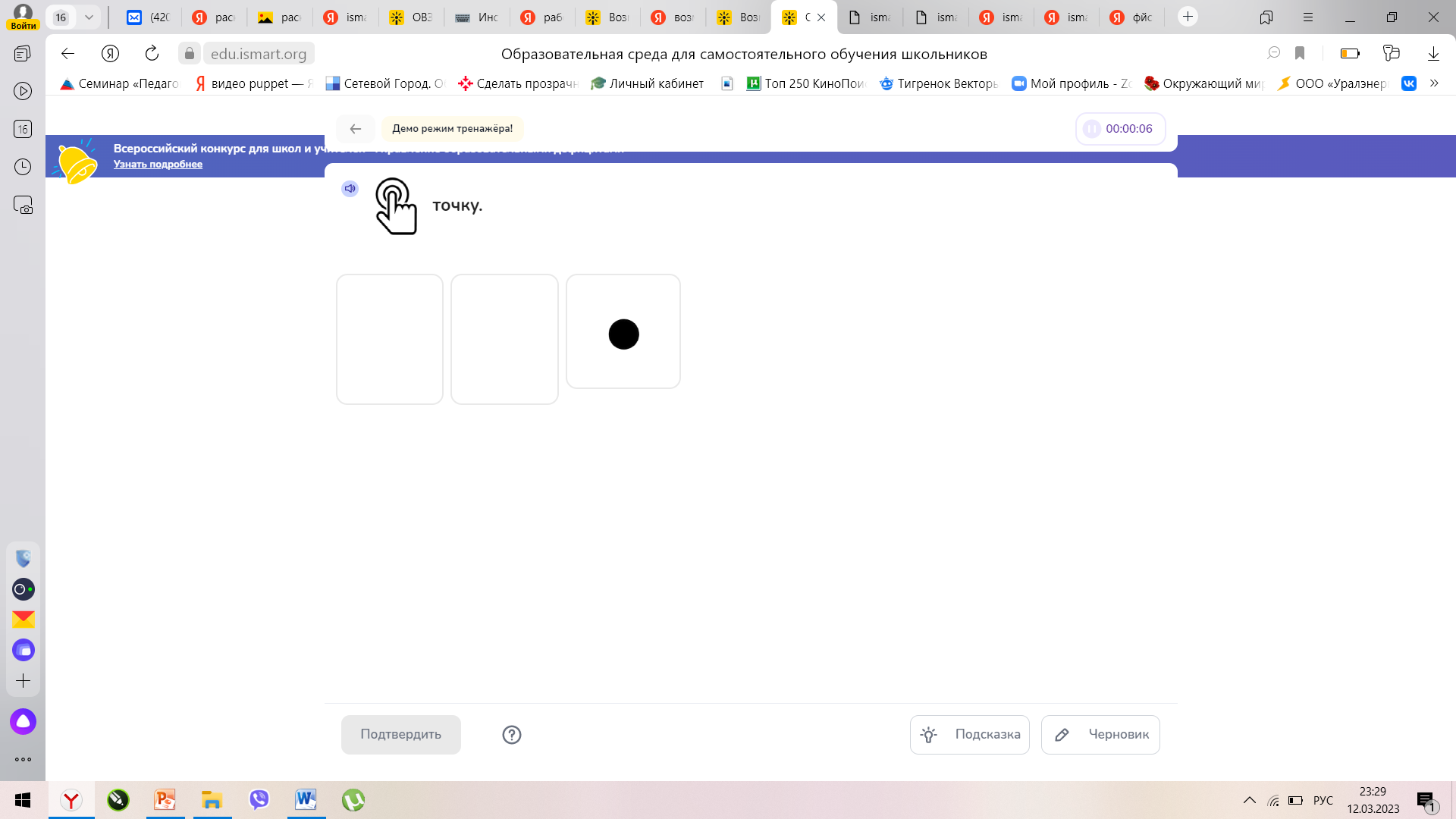 1 уровень
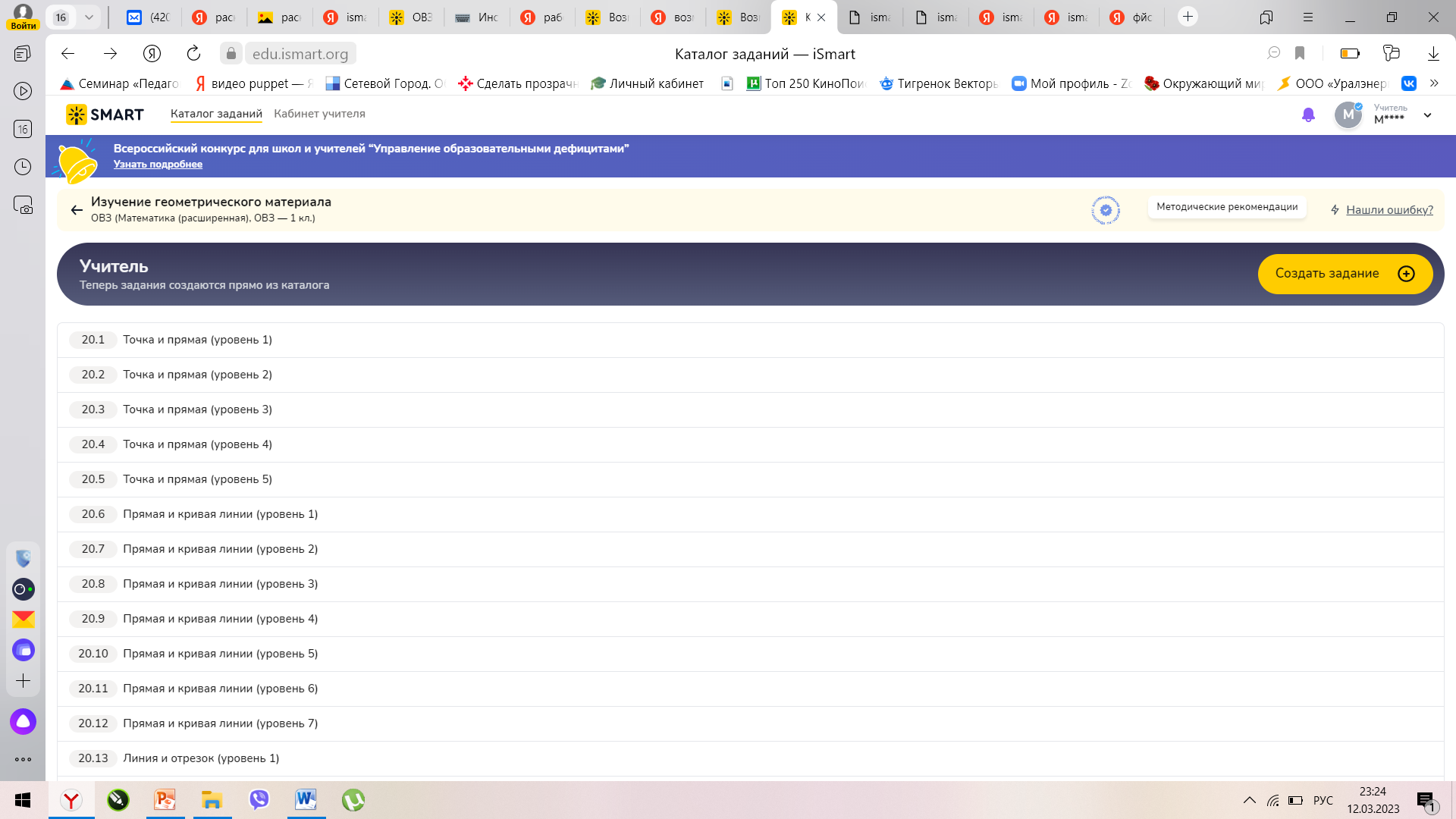 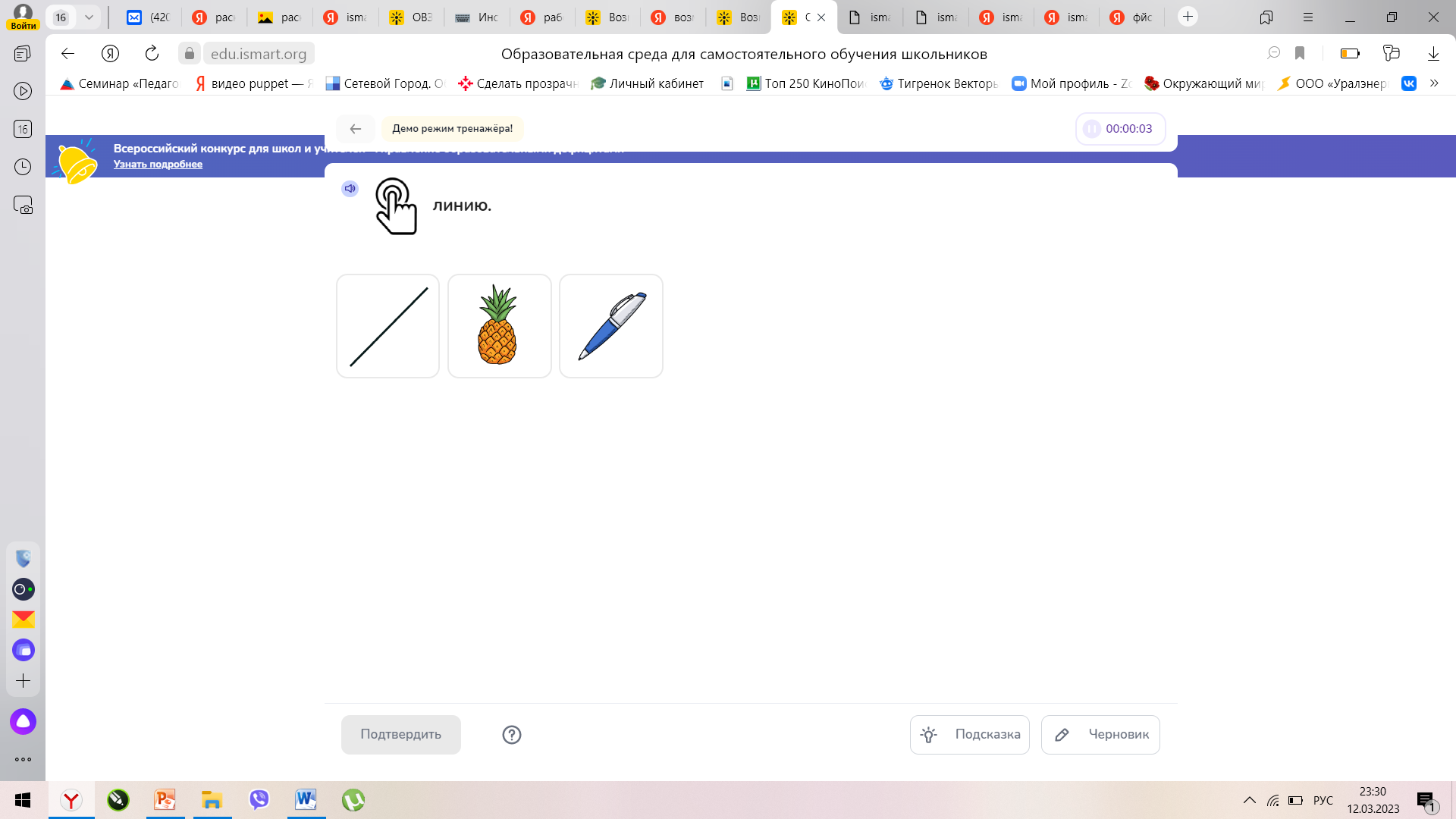 3 уровень
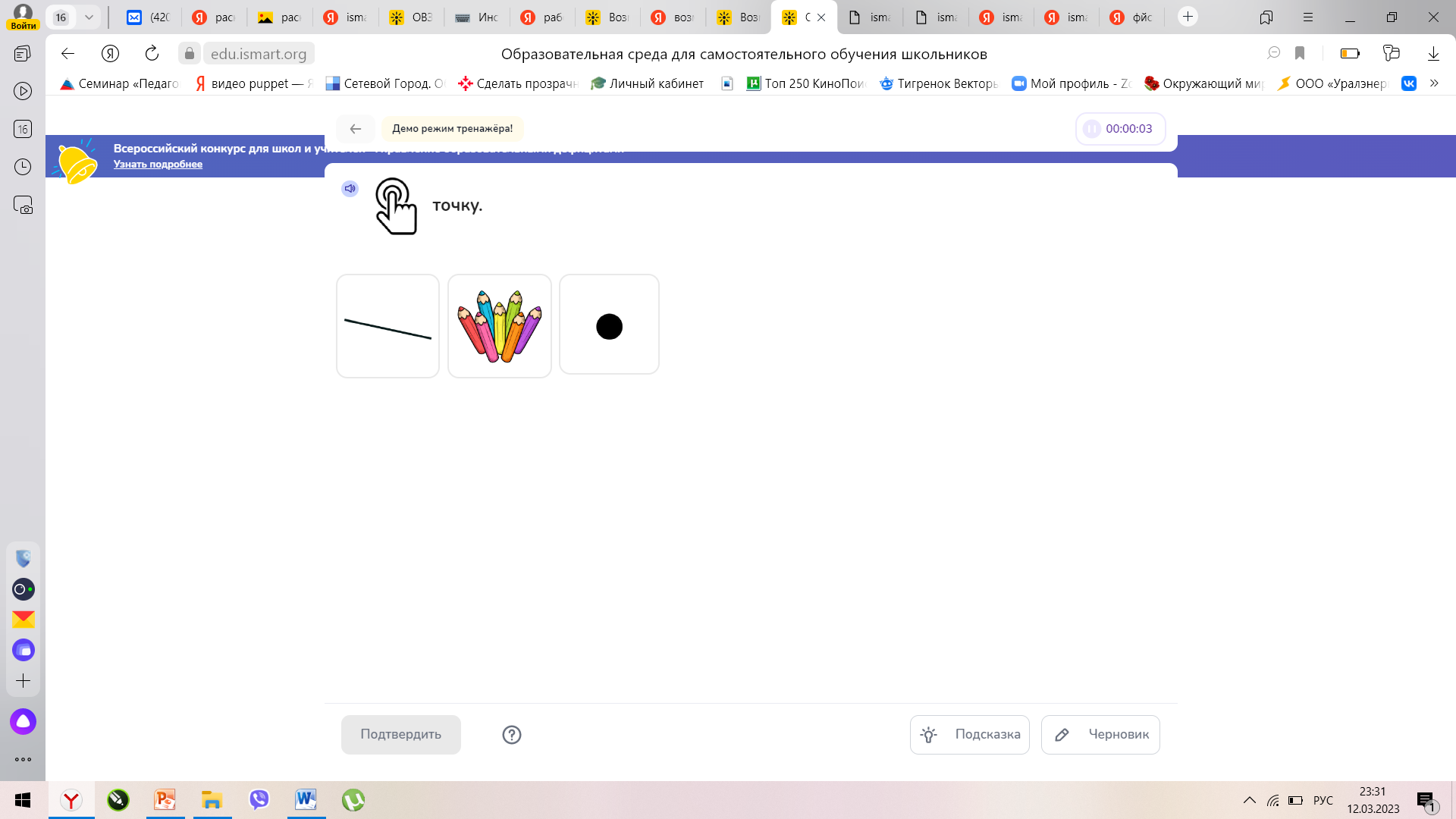 4 уровень
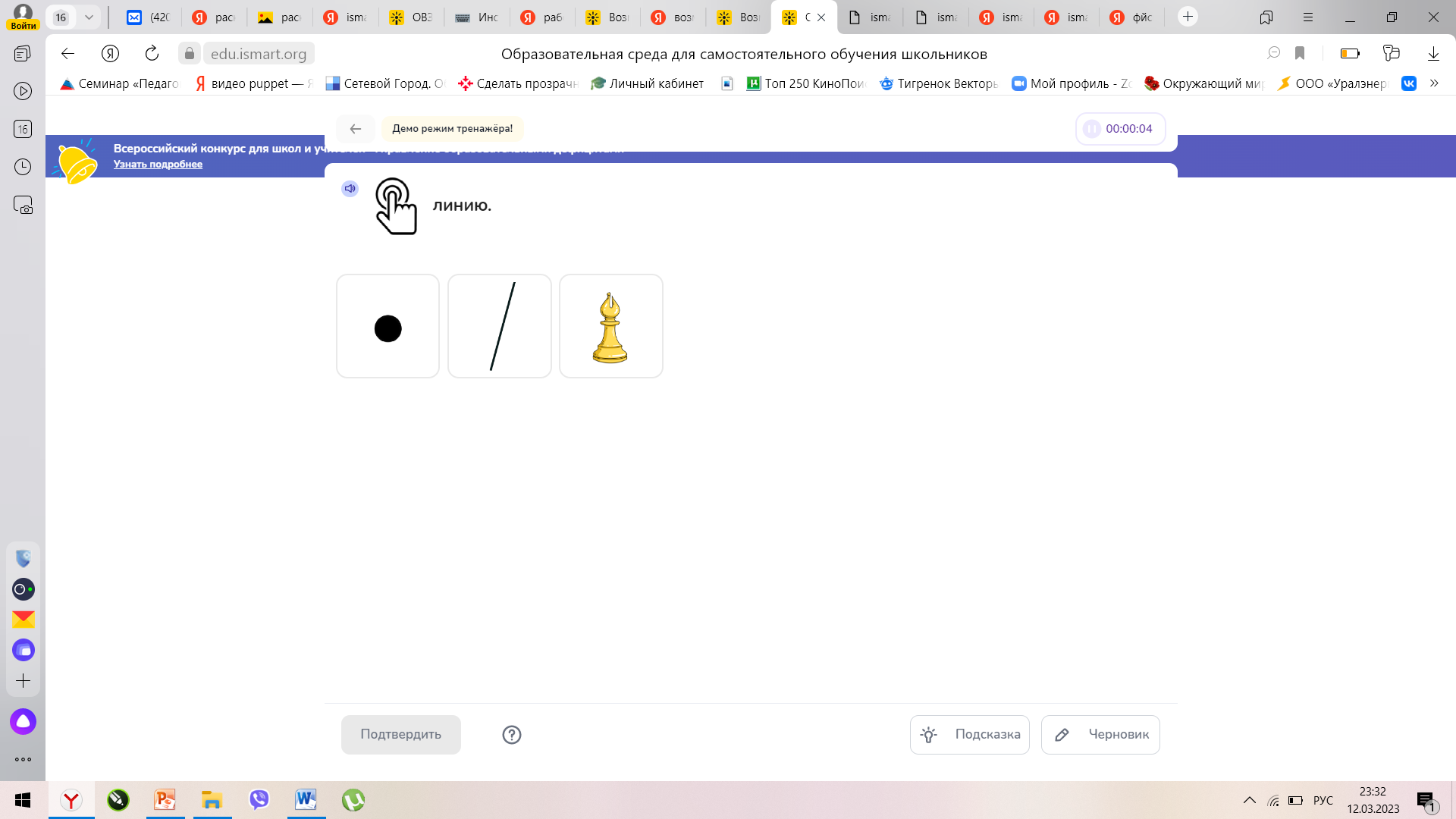 5 уровень
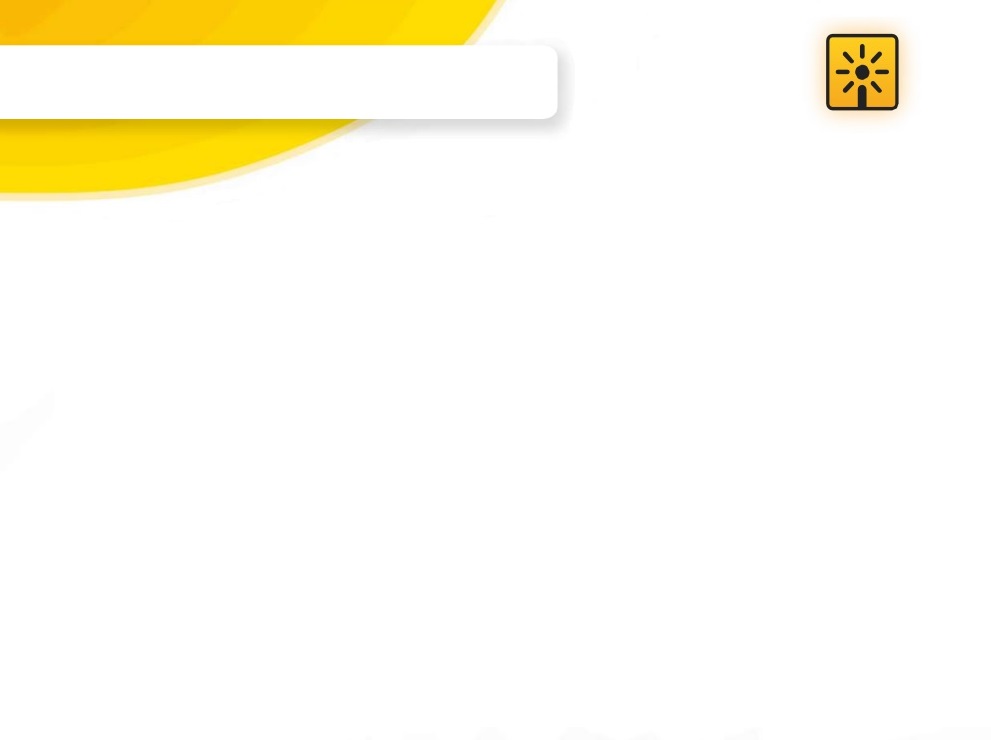 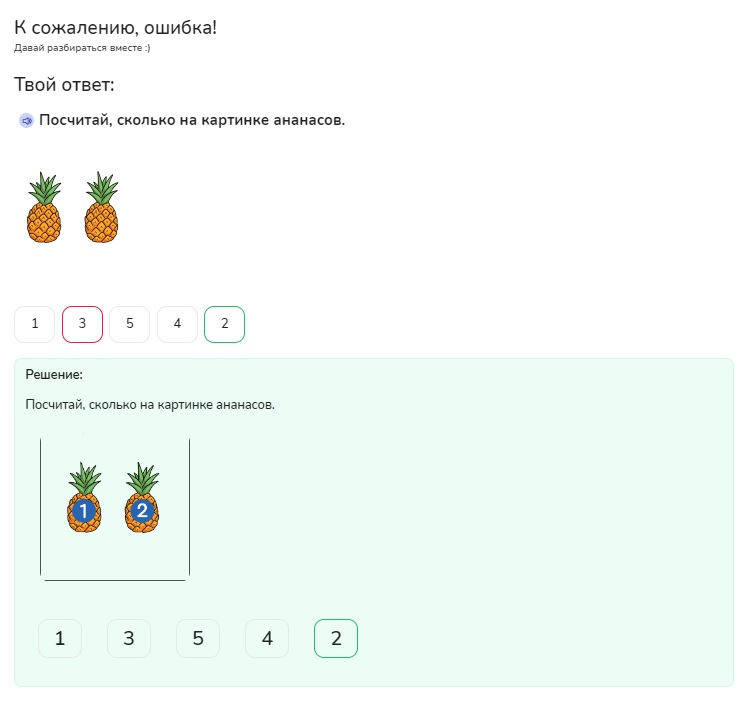 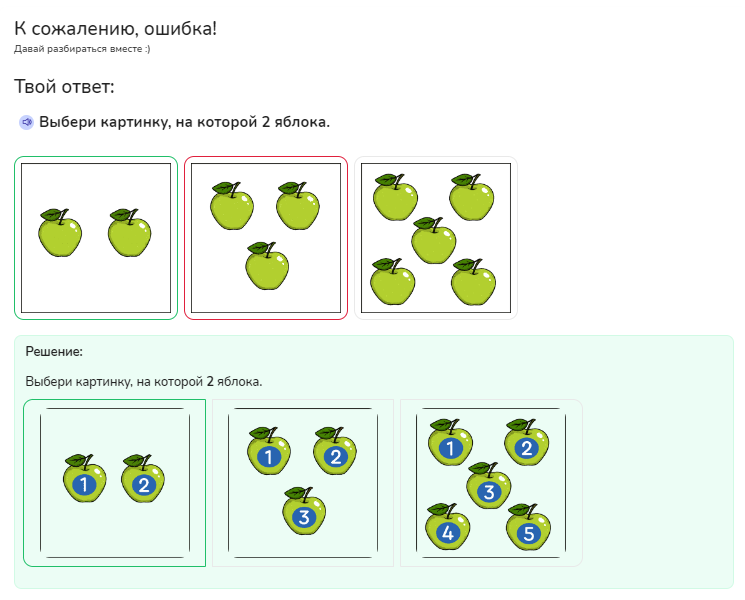 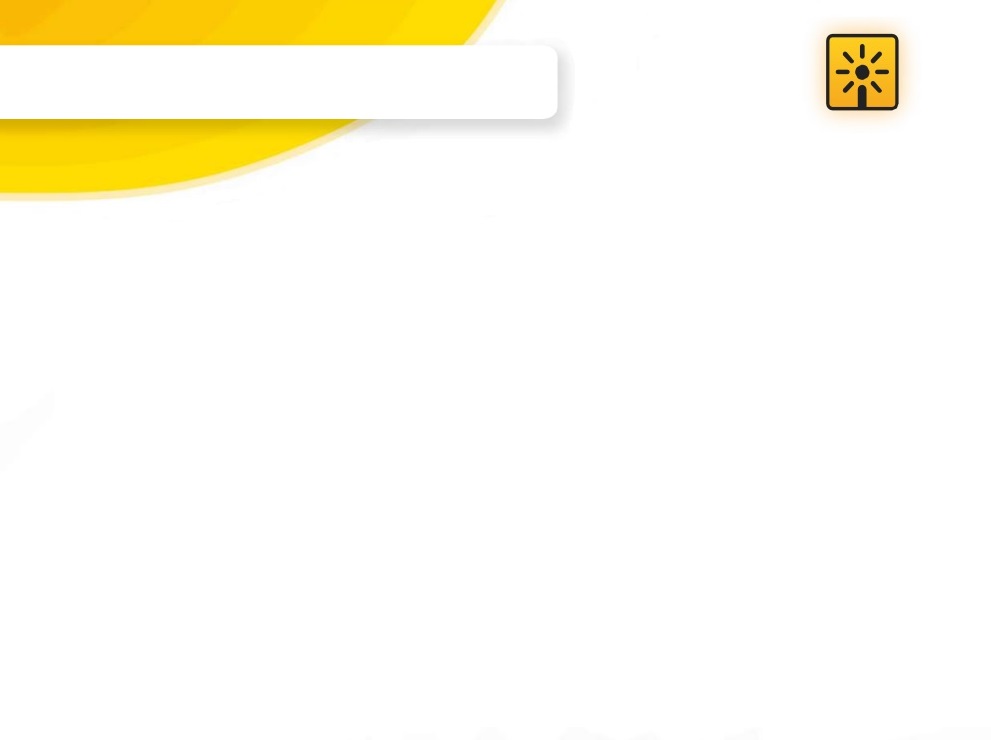 Принцип безошибочного обучения 
Система поэтапного уменьшения подсказок от «большей к меньшей» для формирования самостоятельного обучения 
Уровневая система обучения для учеников с разной степенью
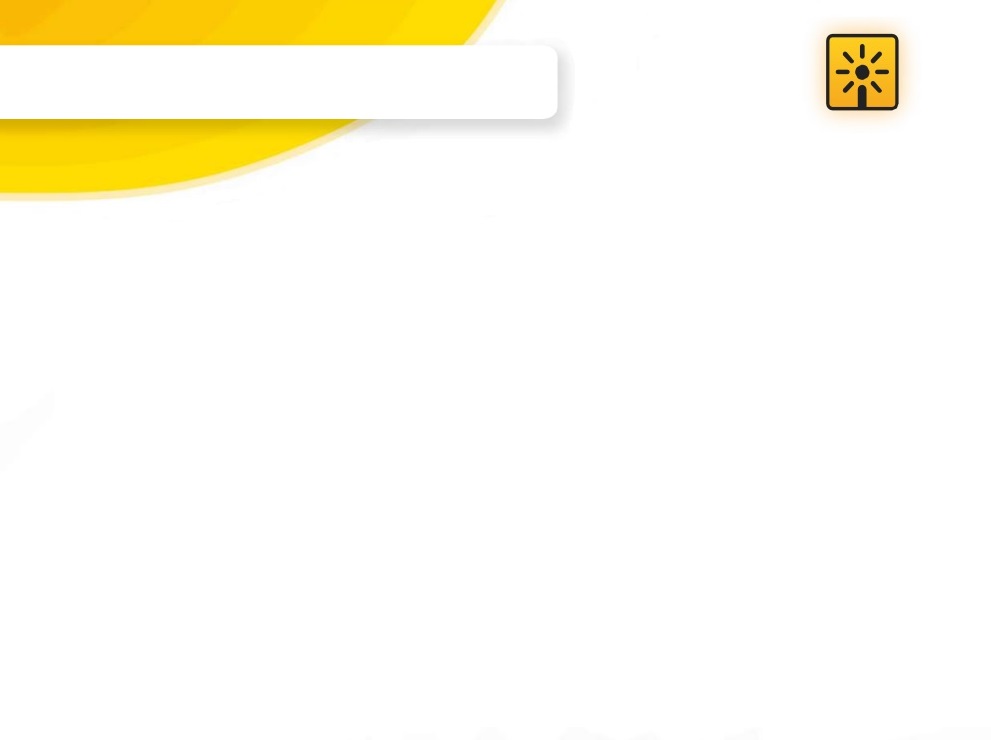 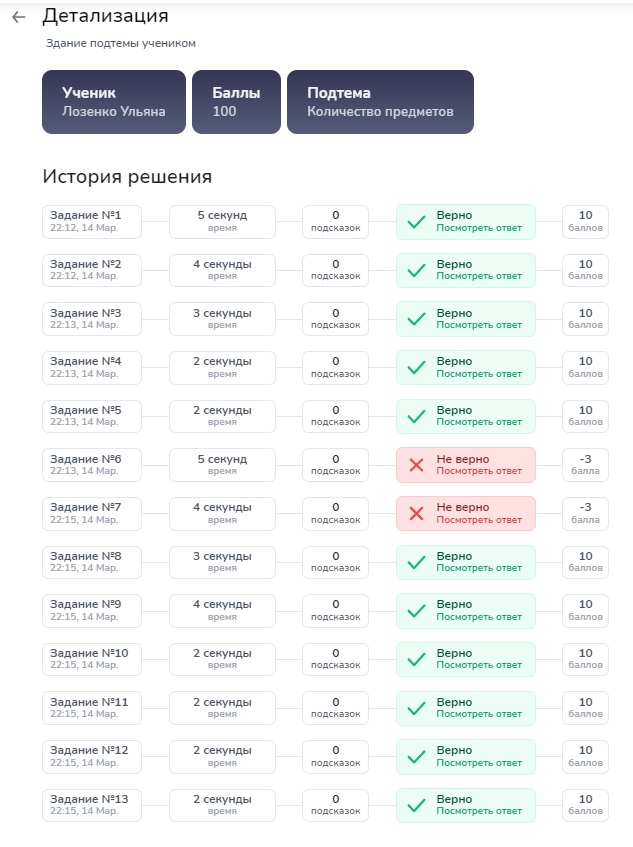 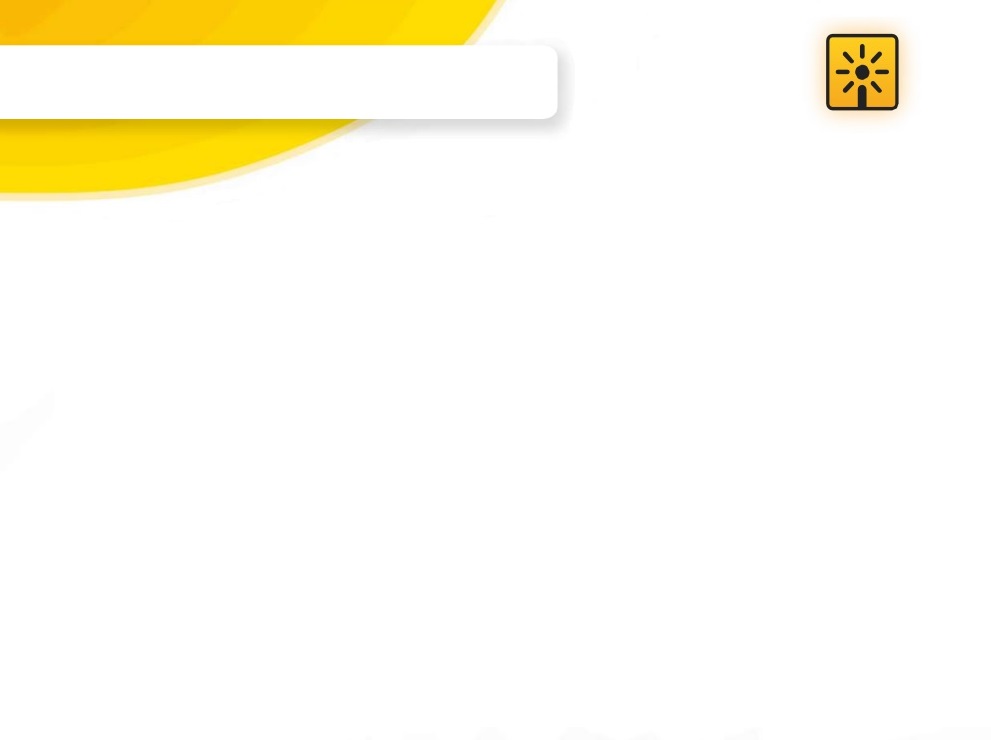 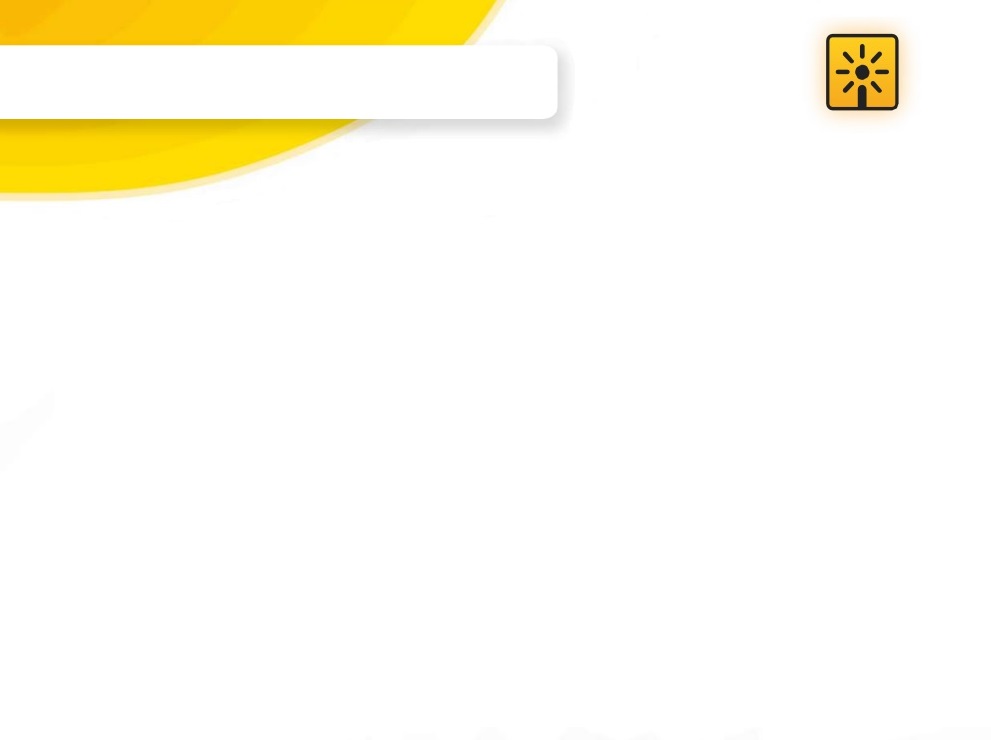 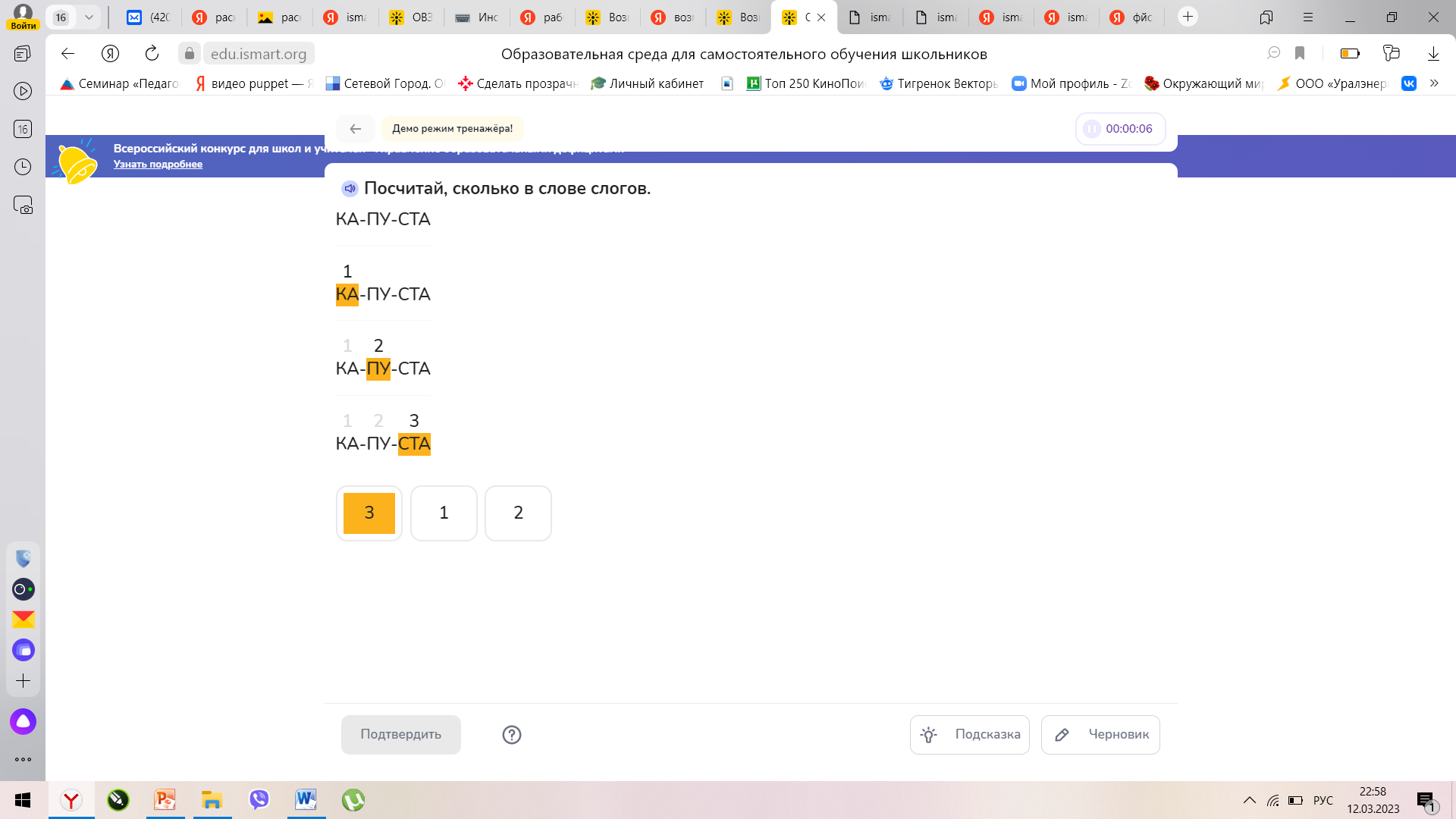 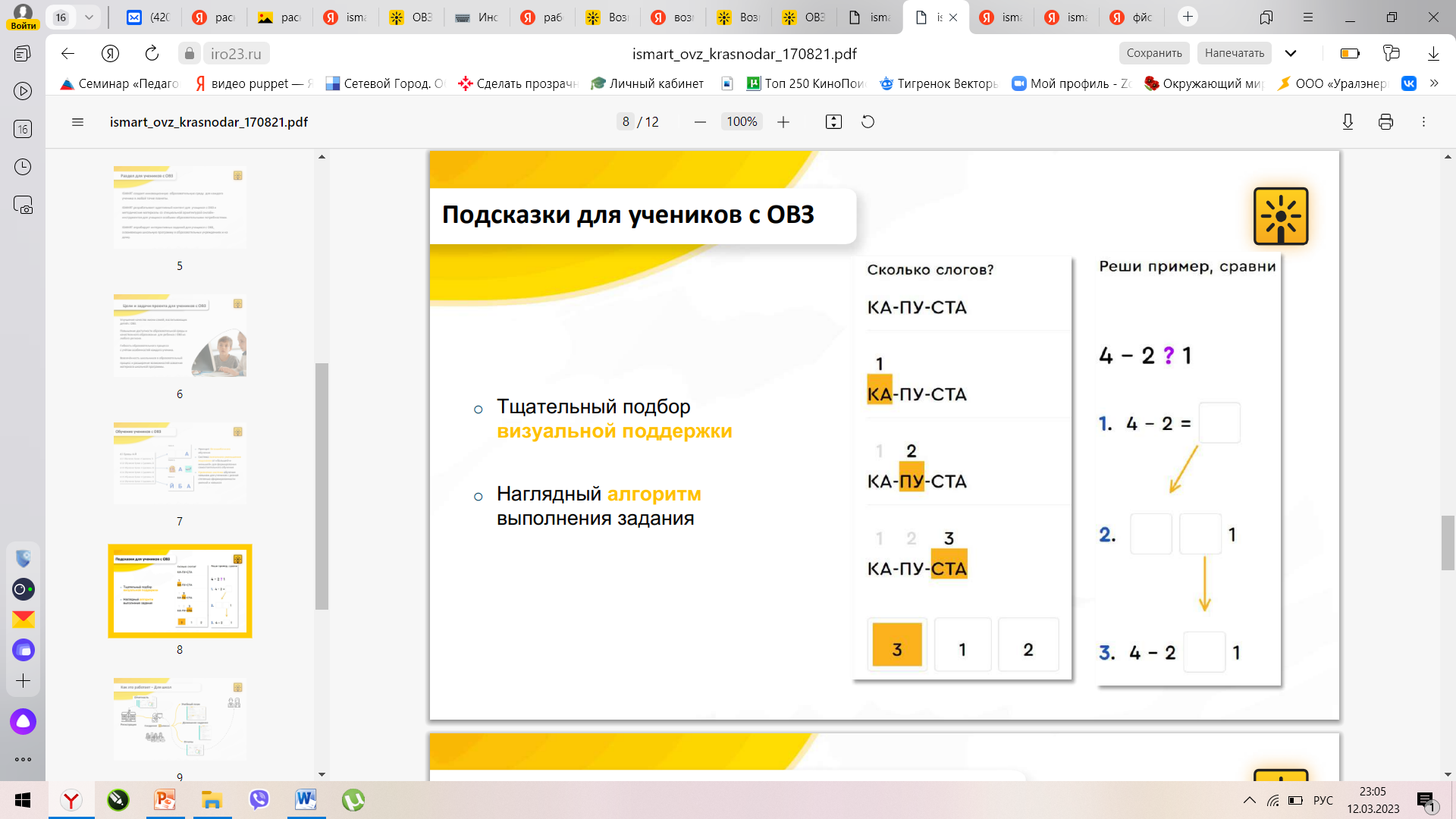 Тщательный подбор визуальной поддержки;
Наглядный алгоритм выполнения задания
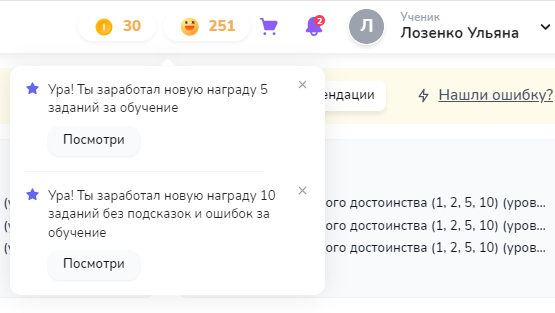 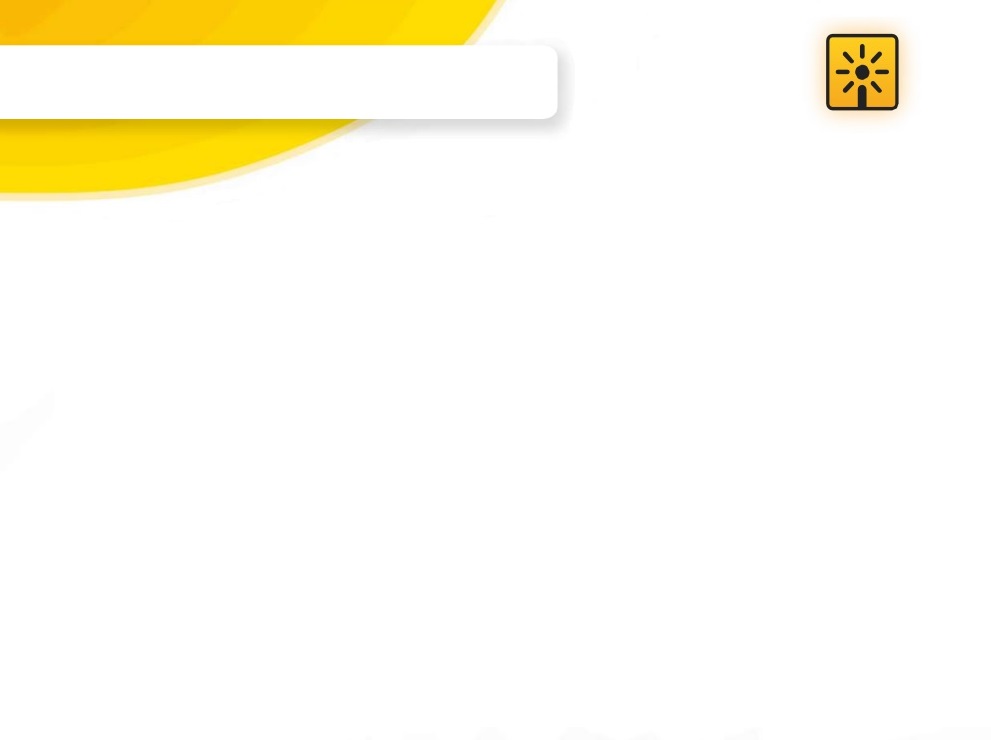 Спасибо за внимание!